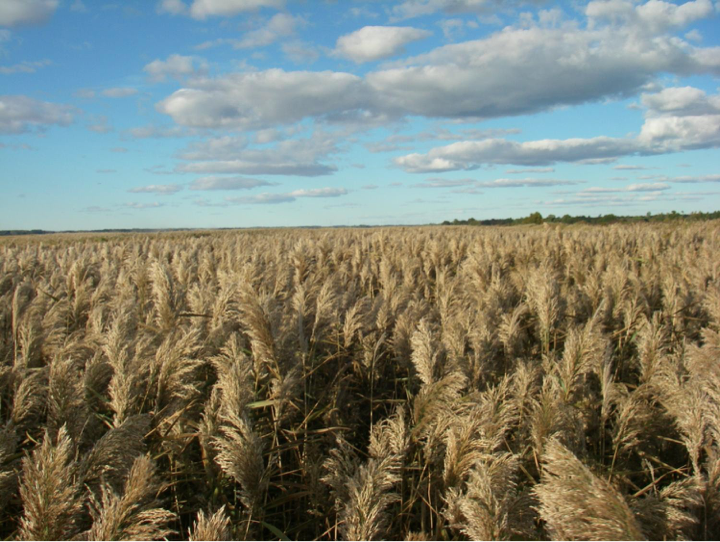 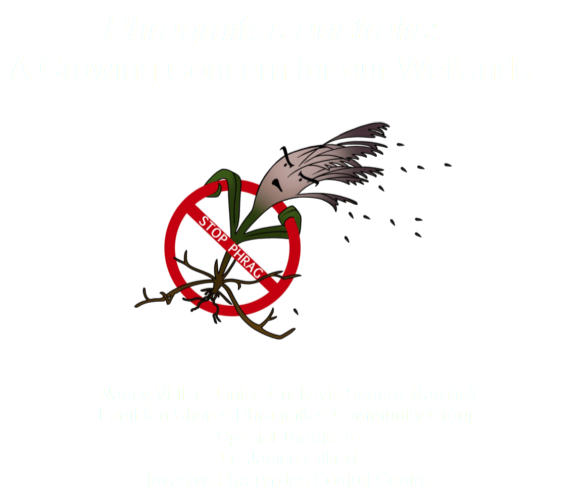 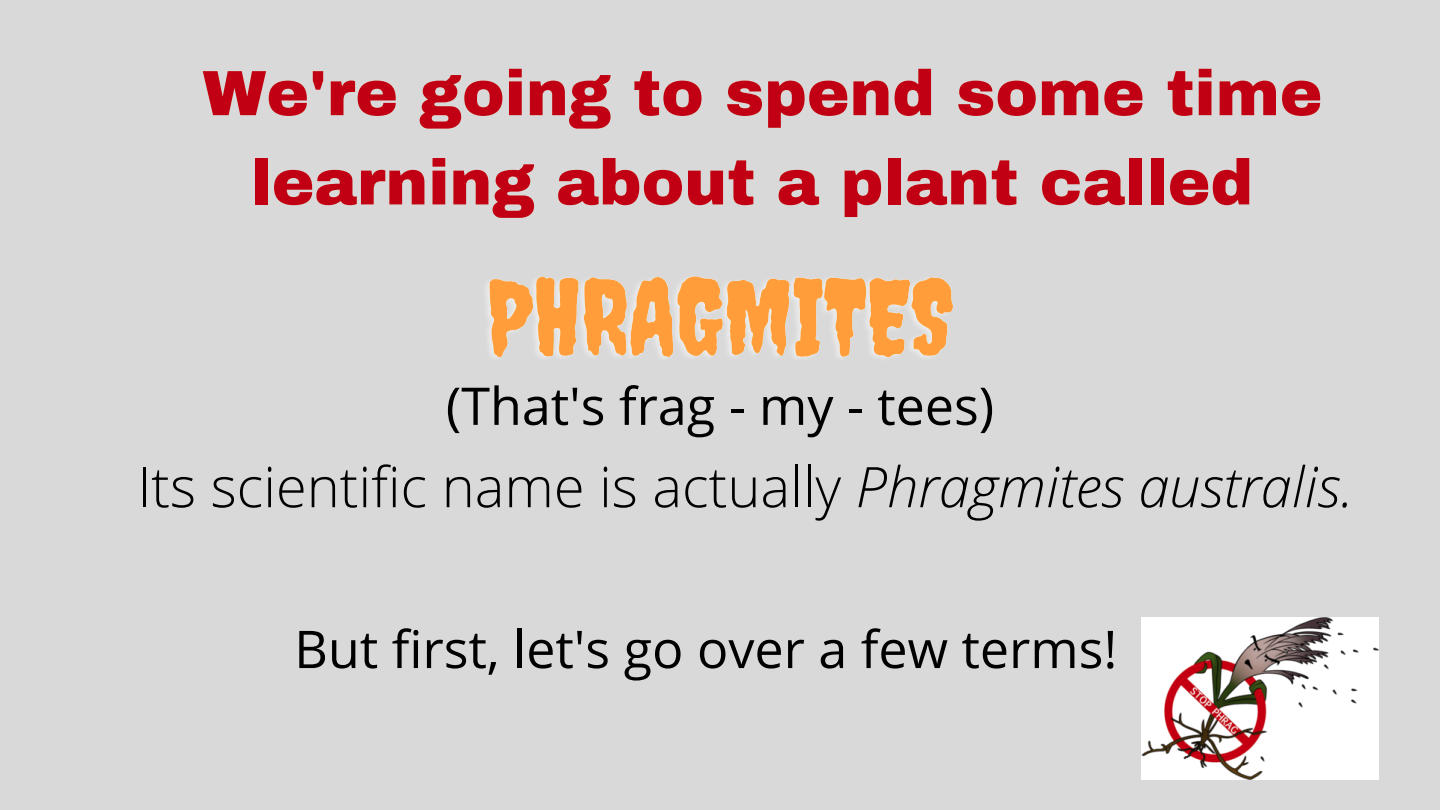 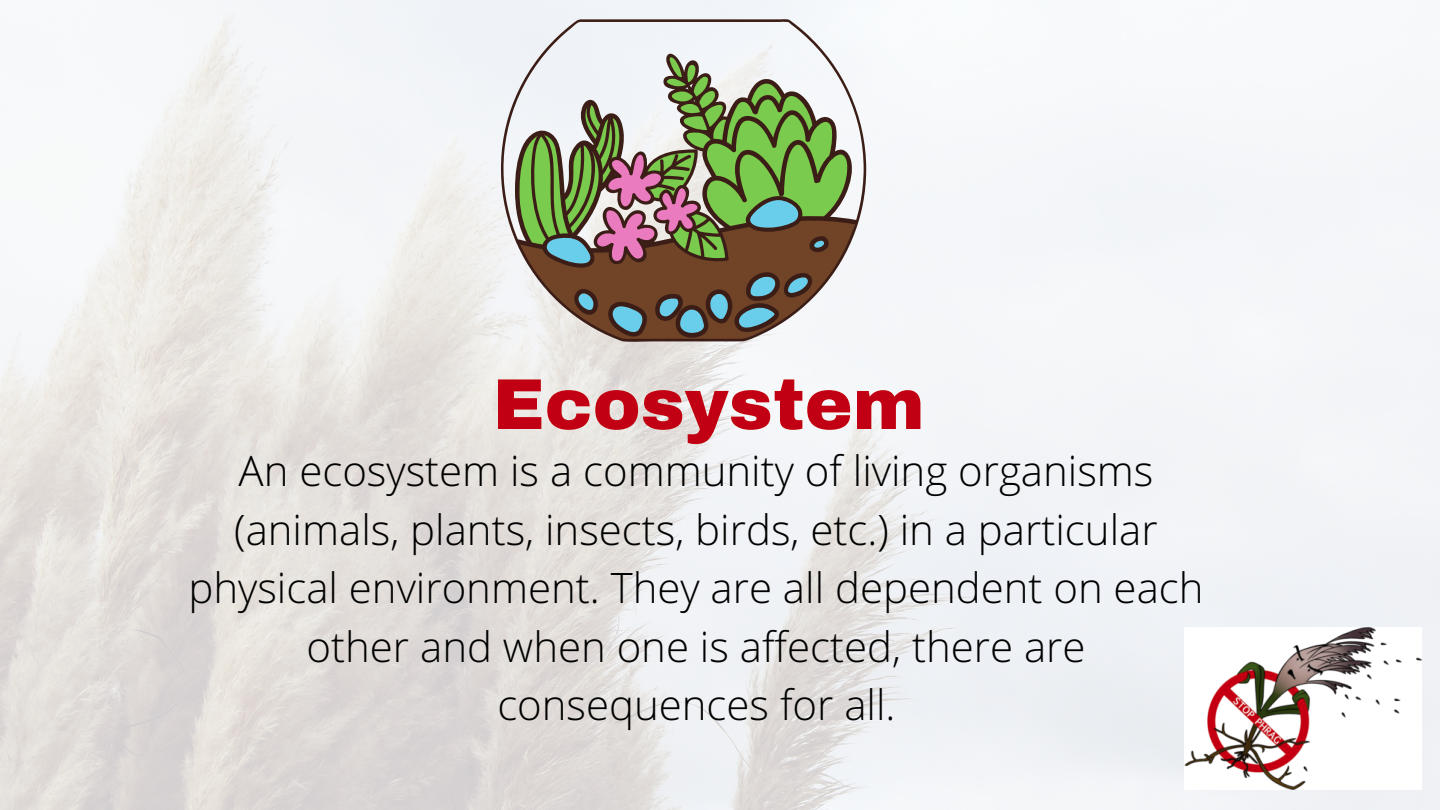 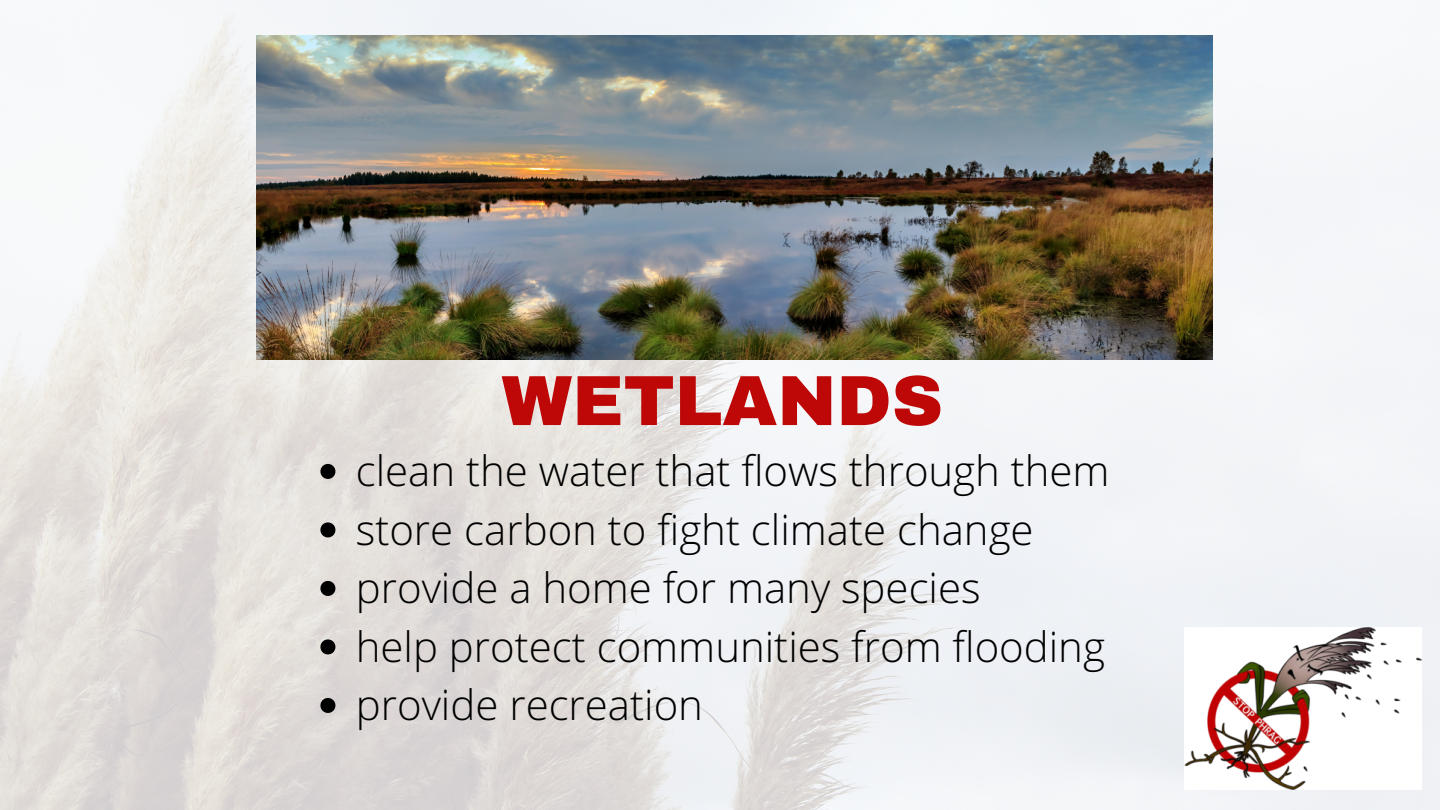 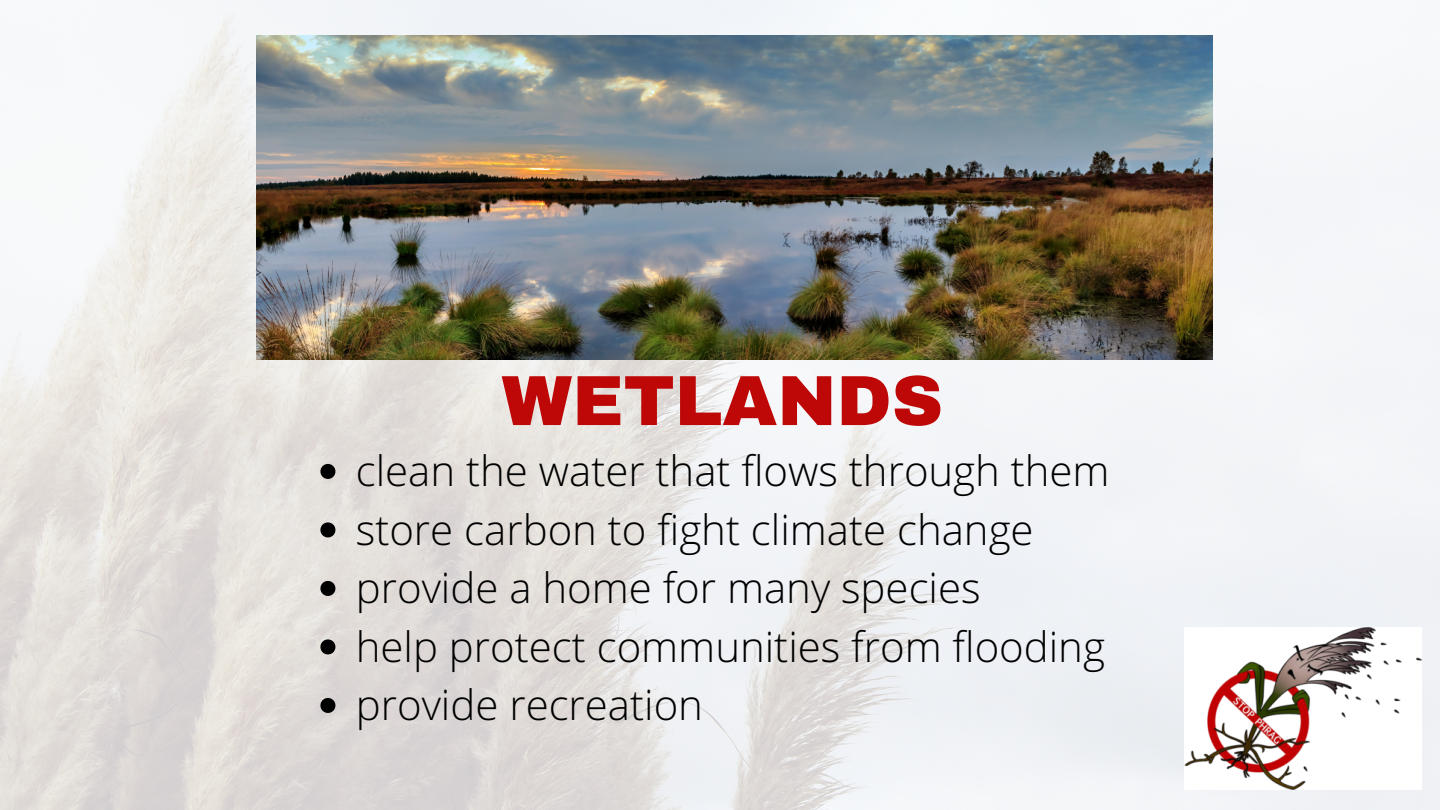 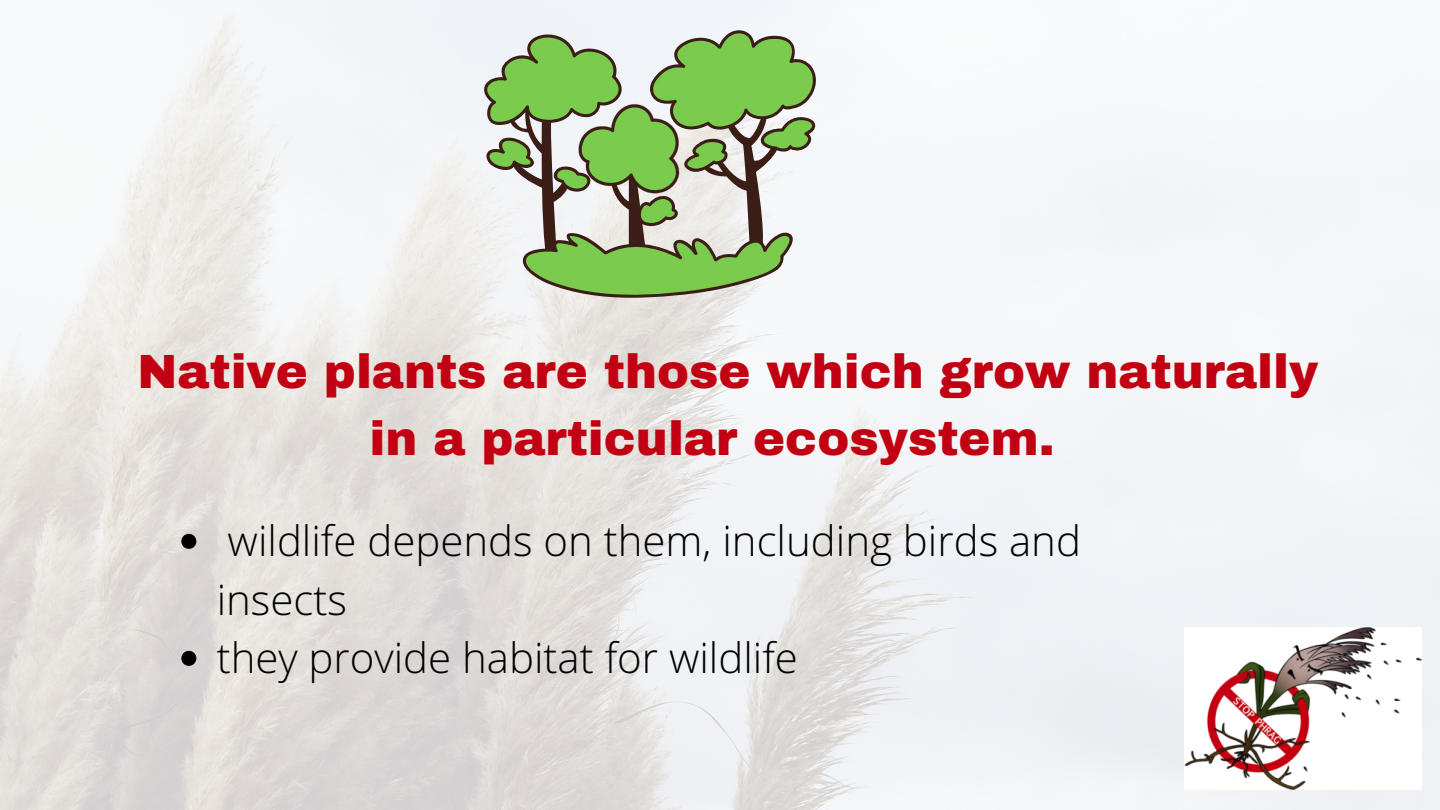 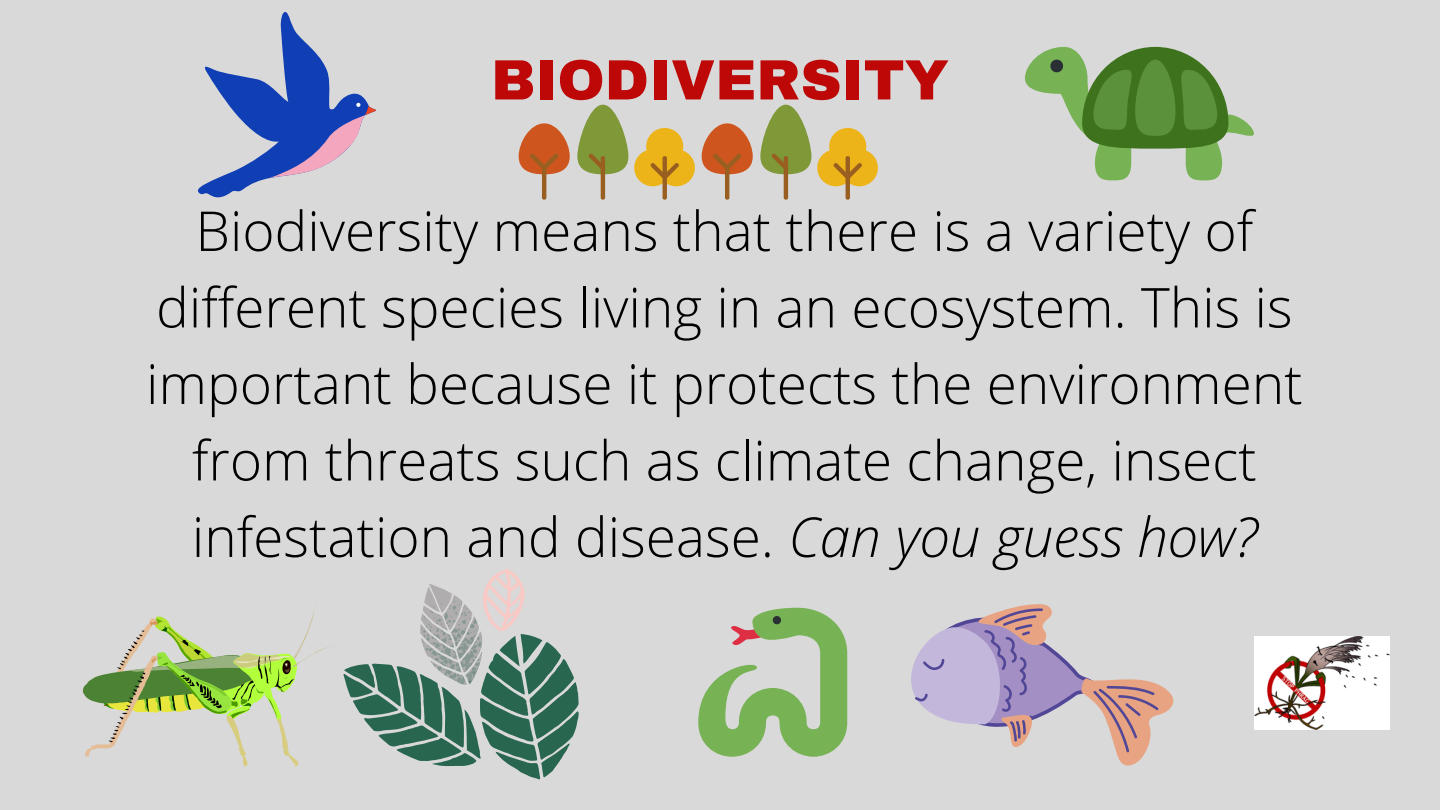 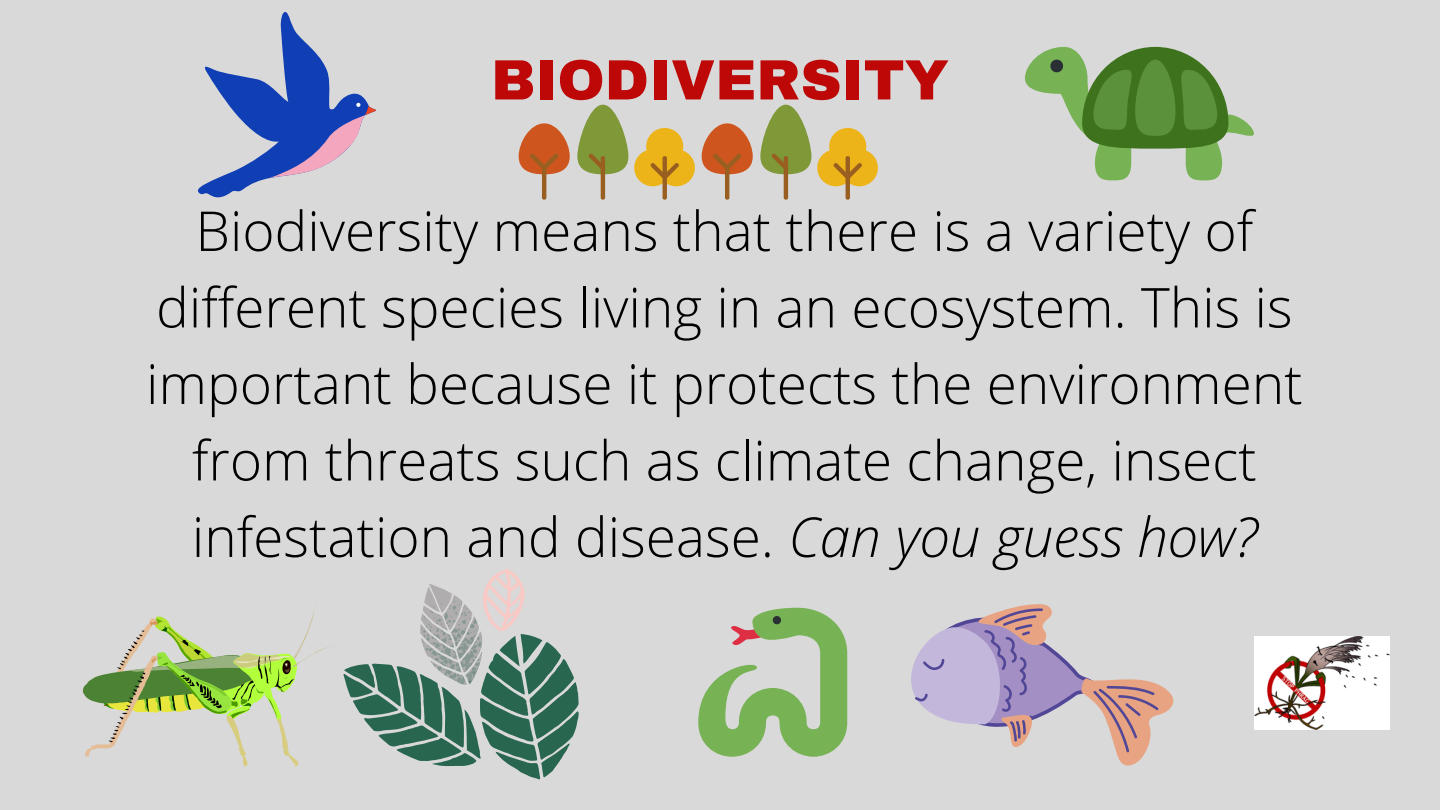 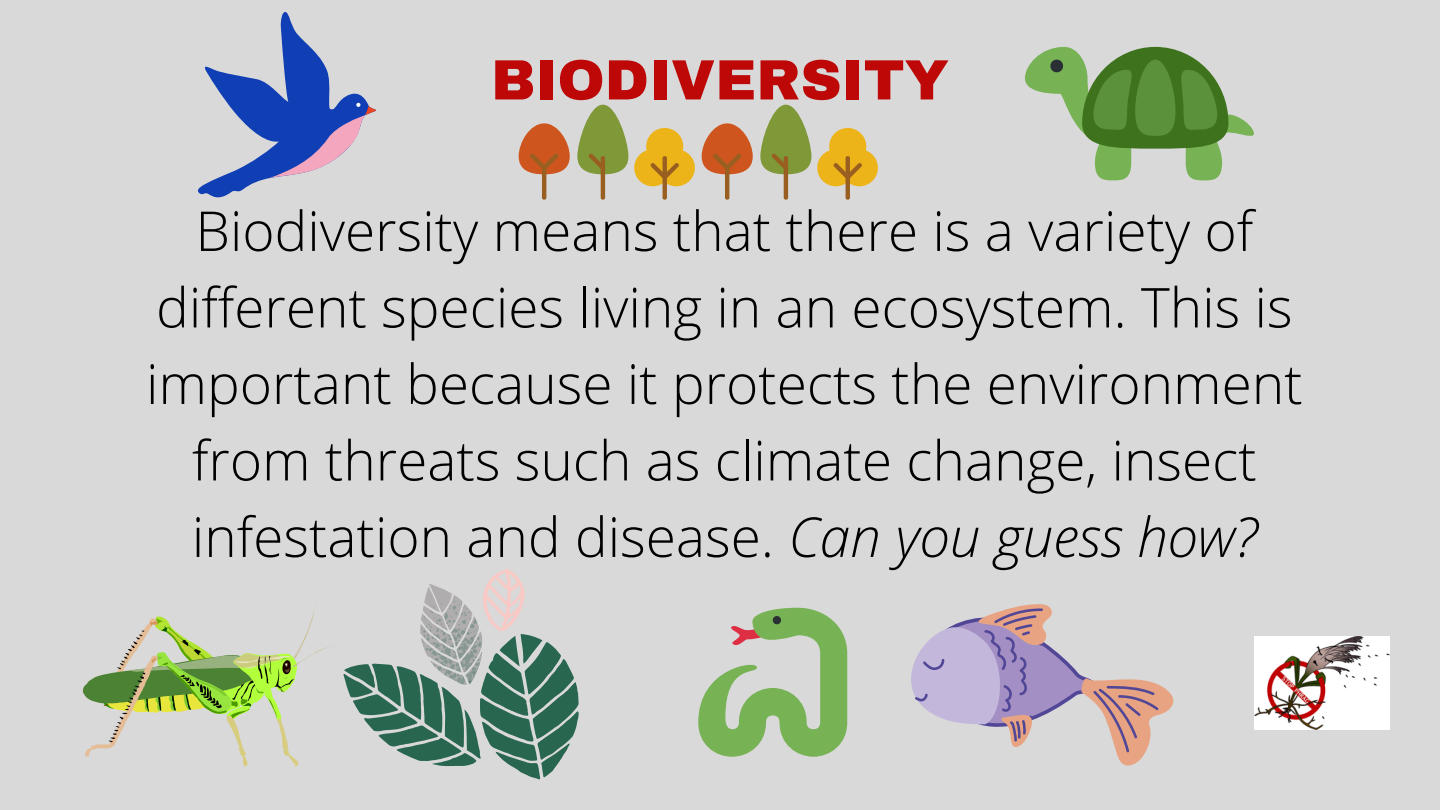 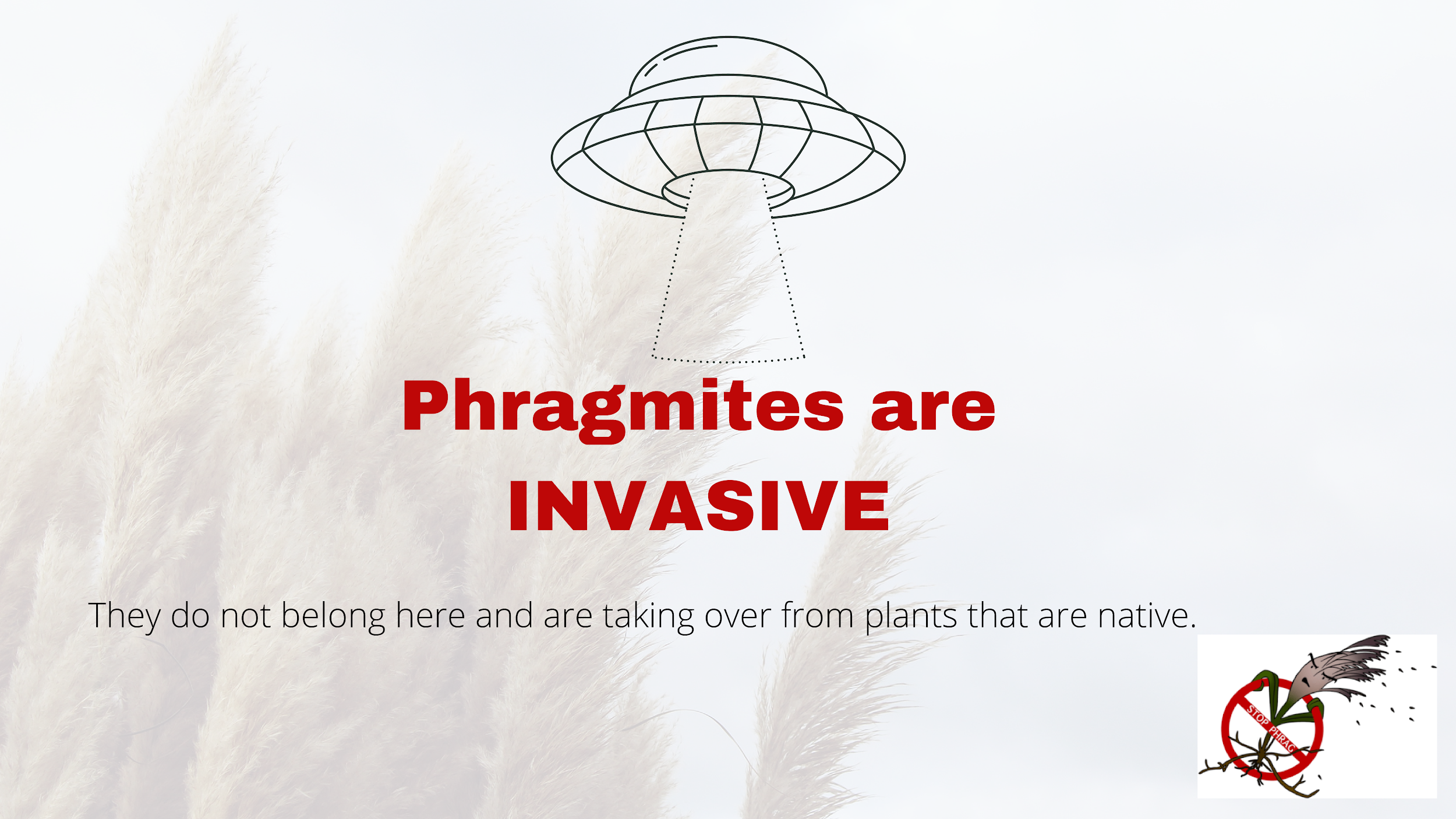 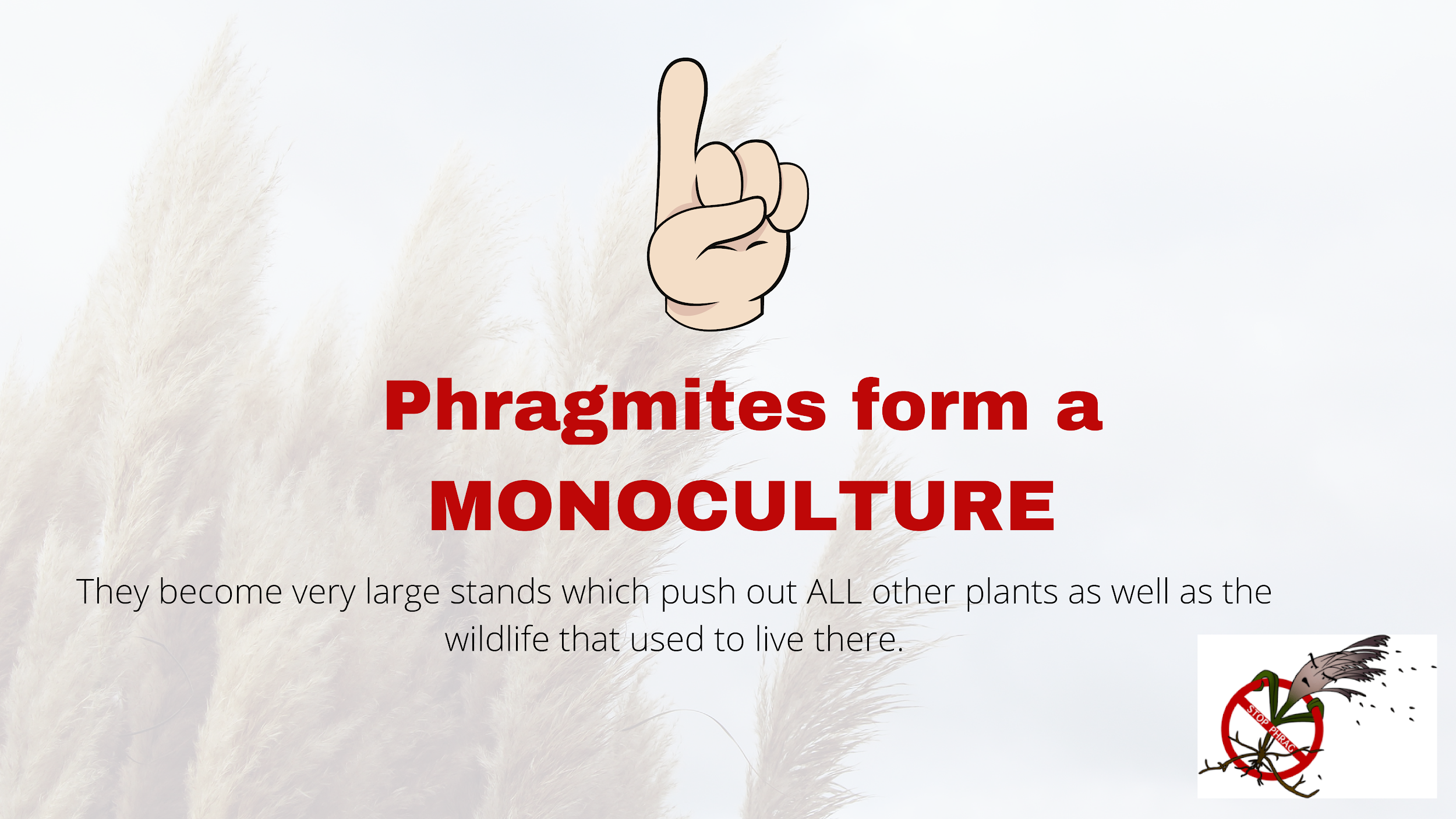 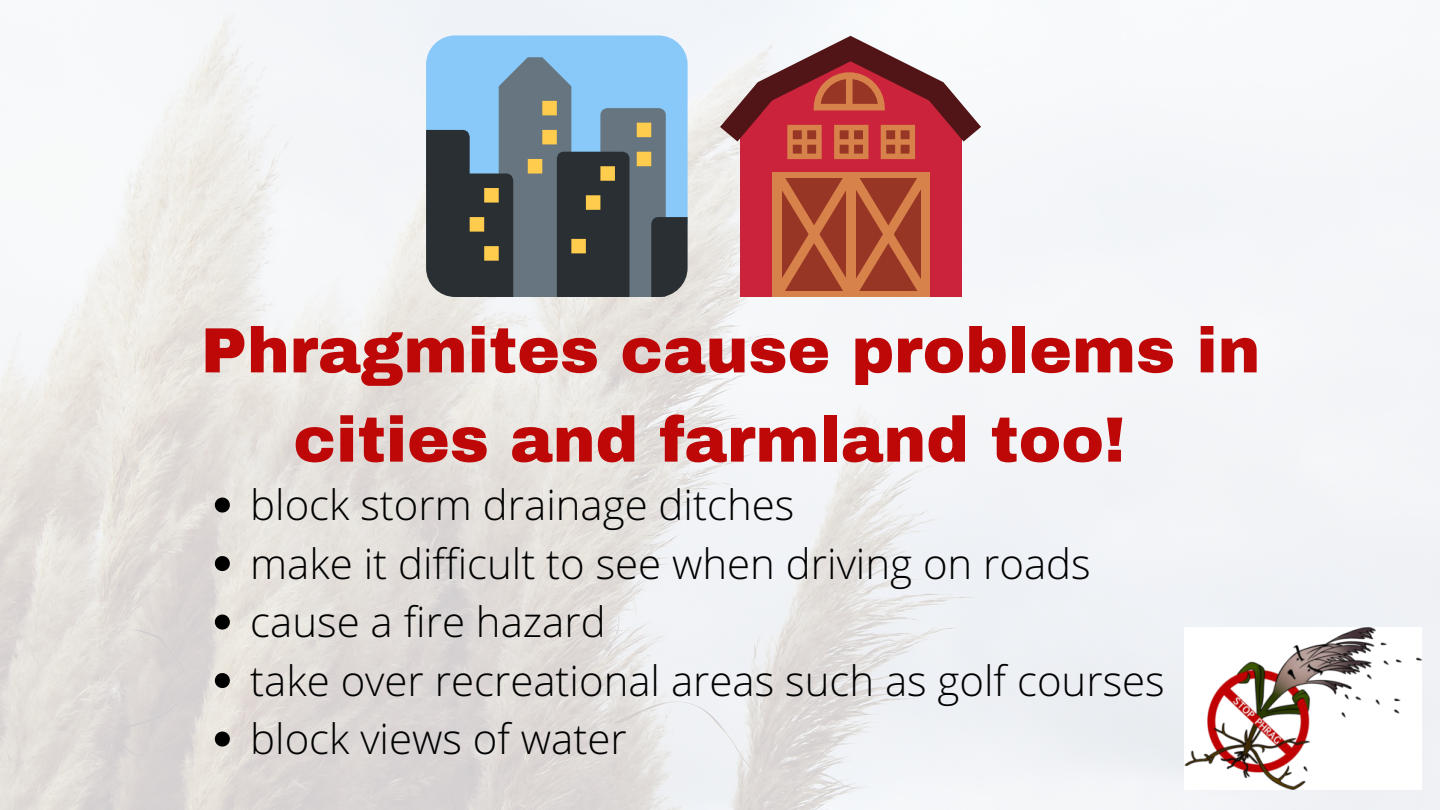 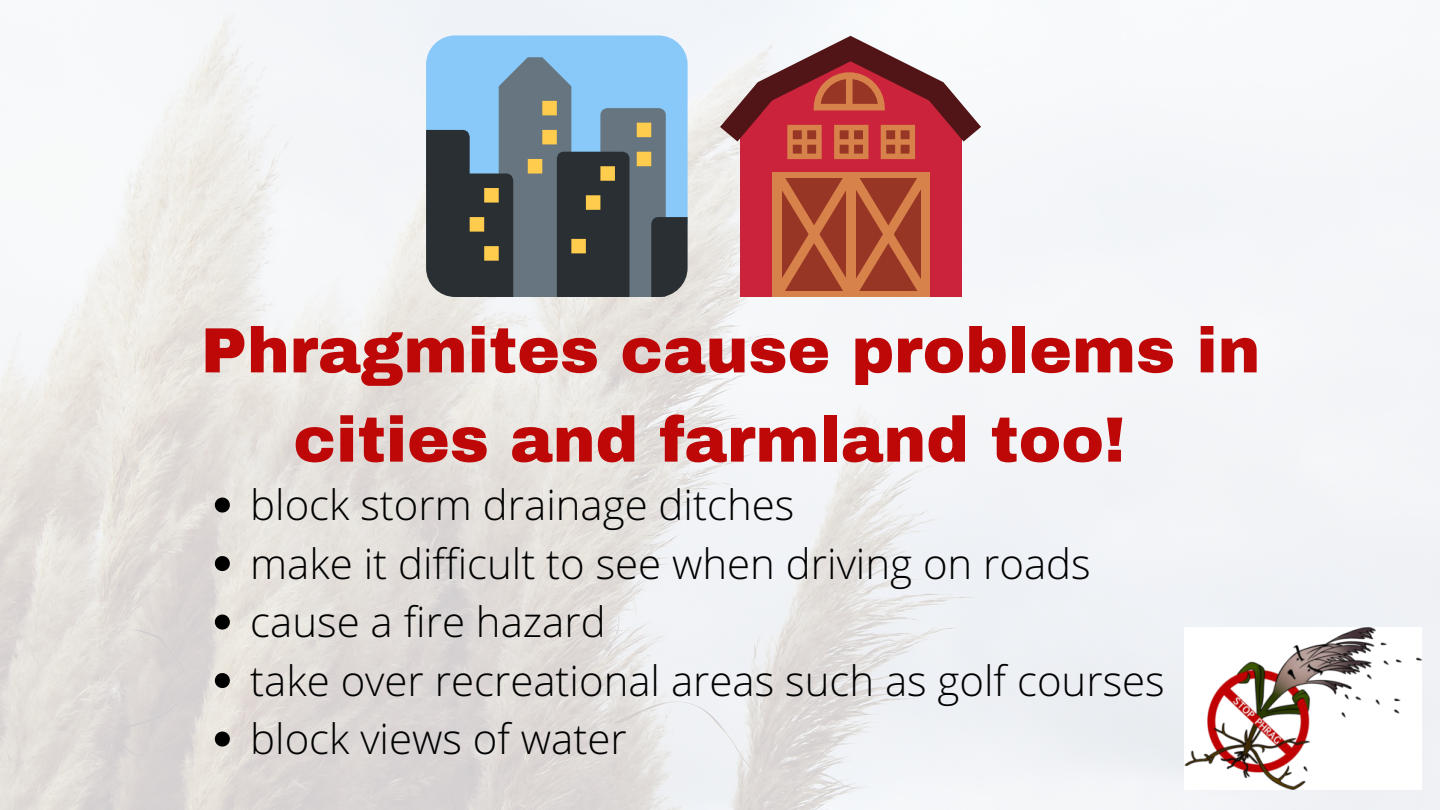 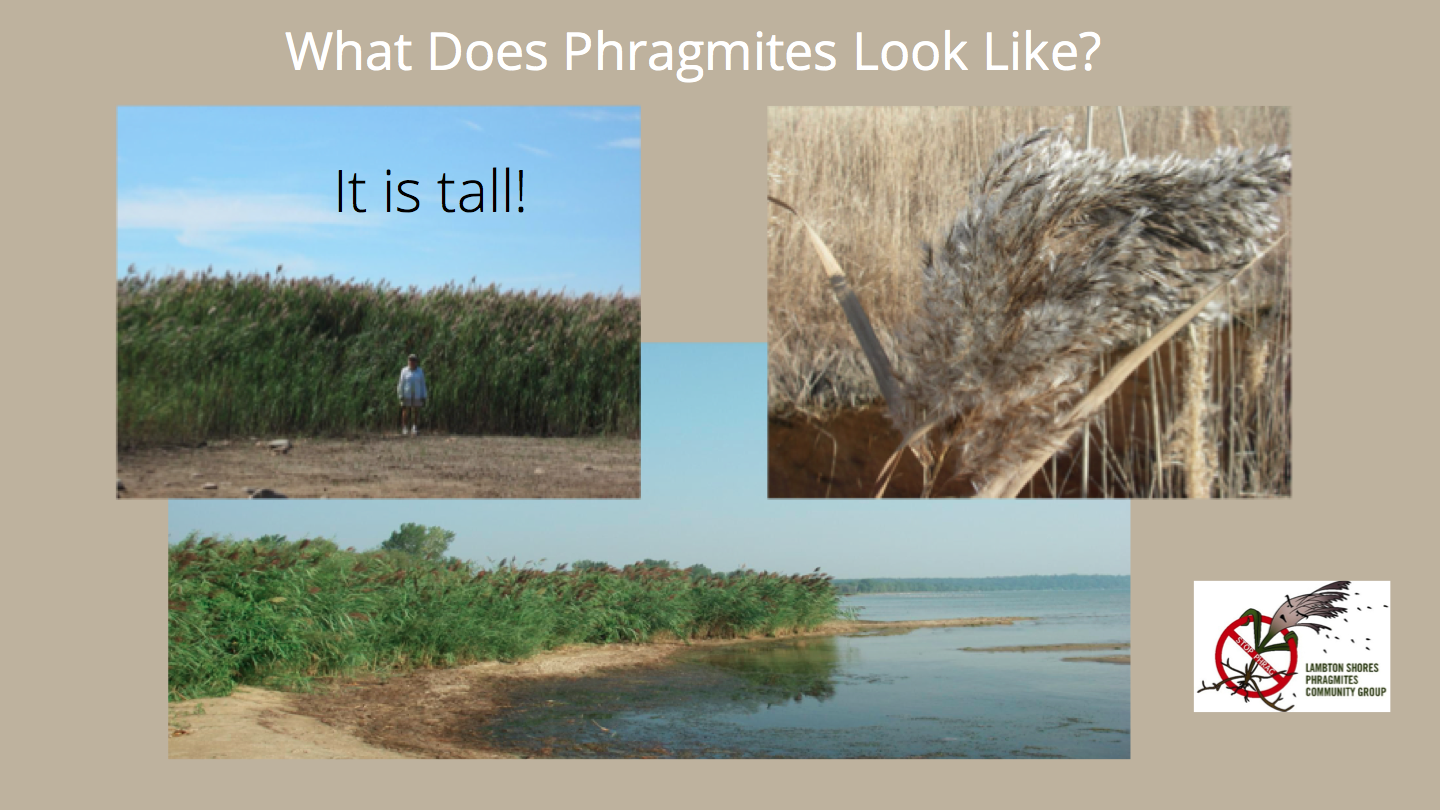 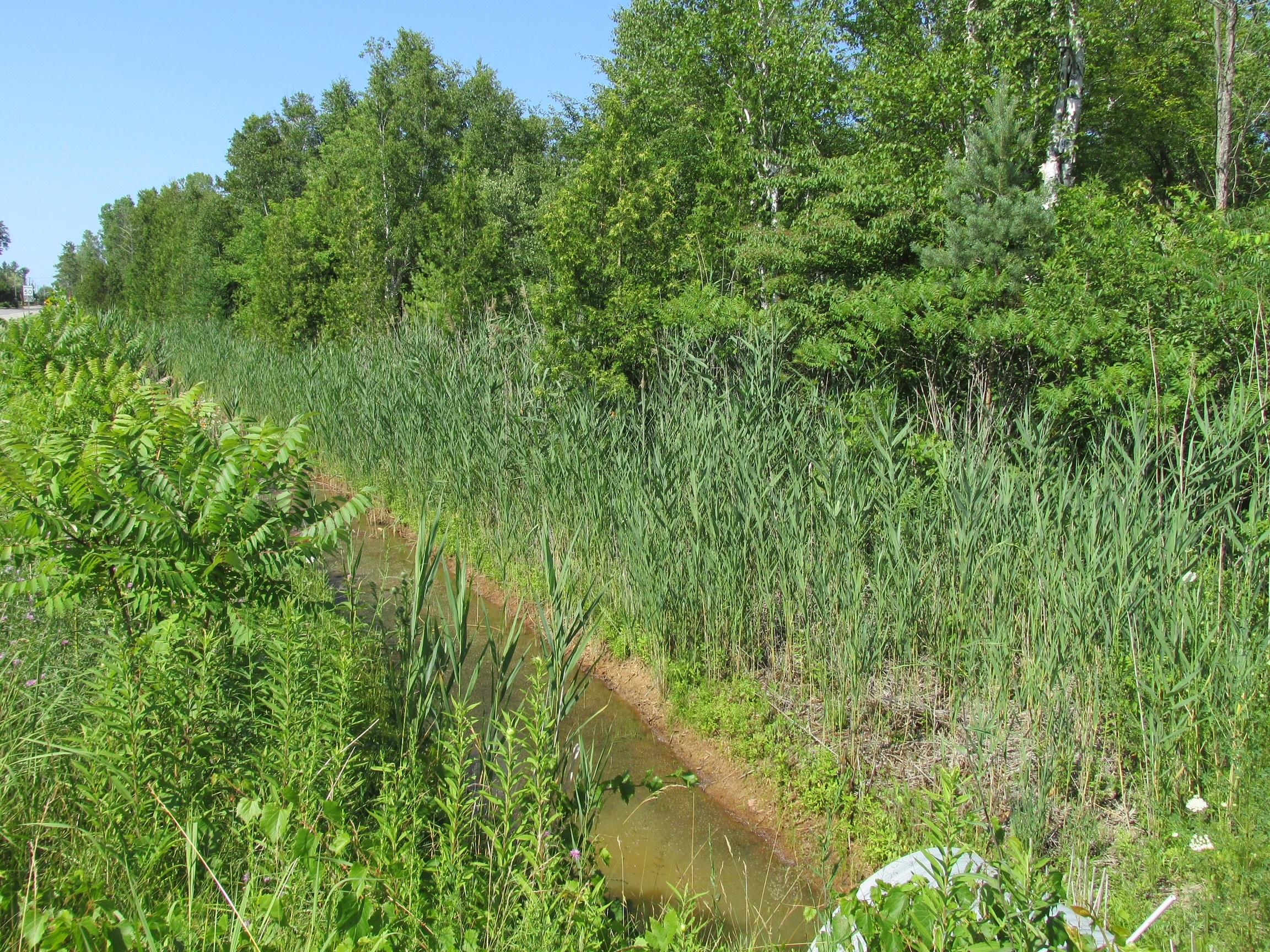 It is found by roadsides and in ditches.
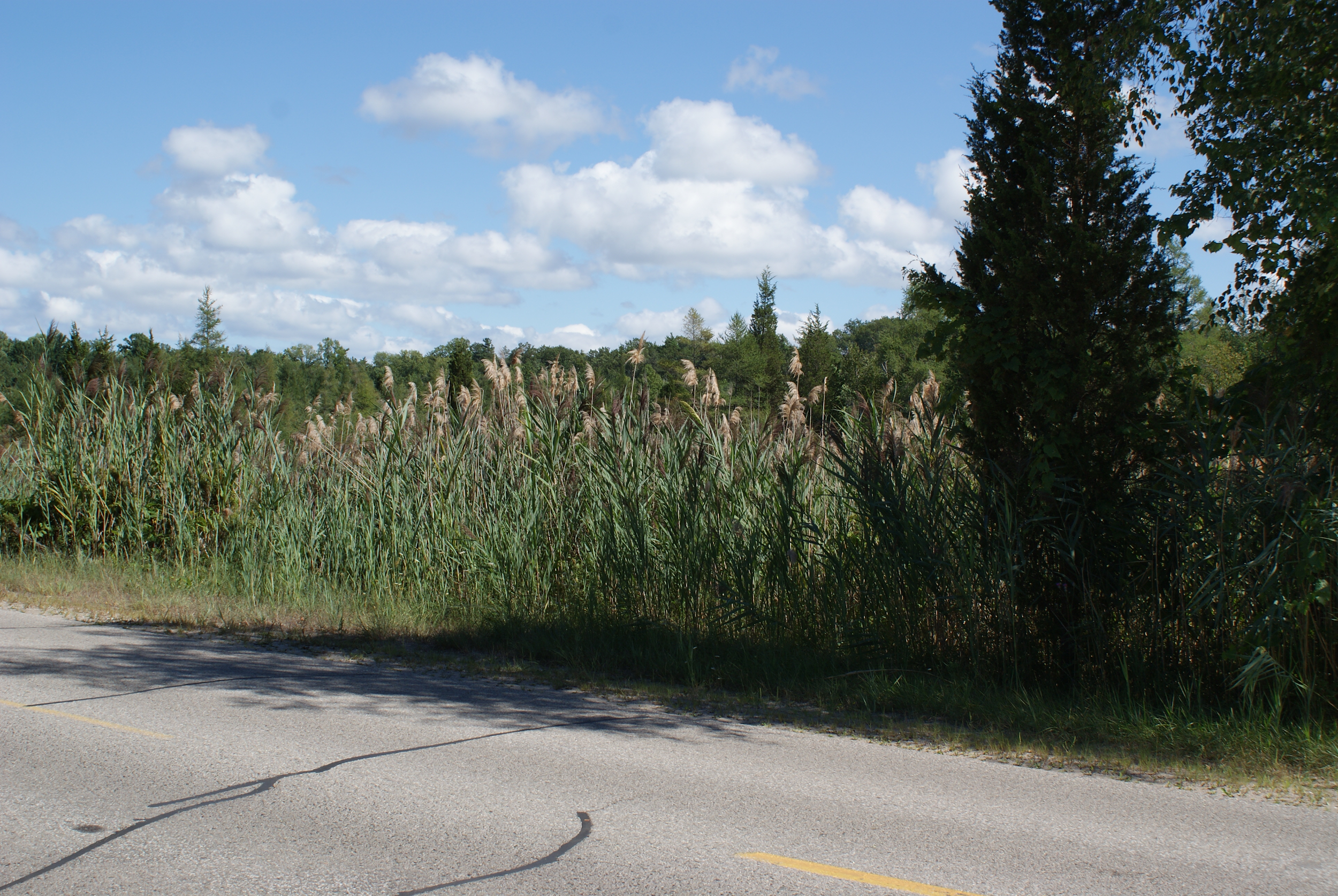 Once you recognize it you’ll notice it in so many places!
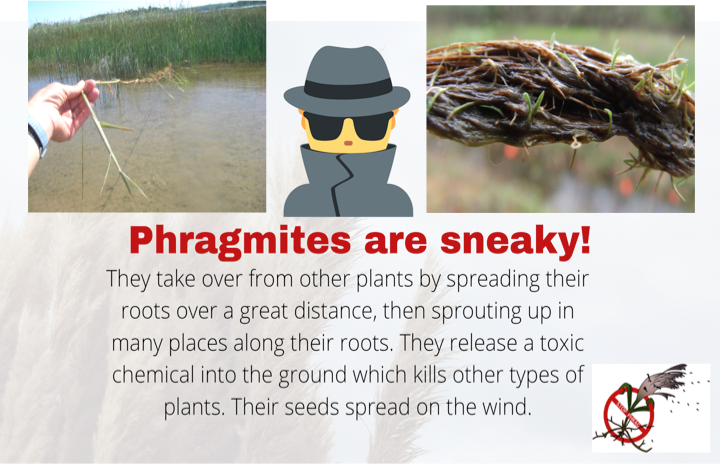 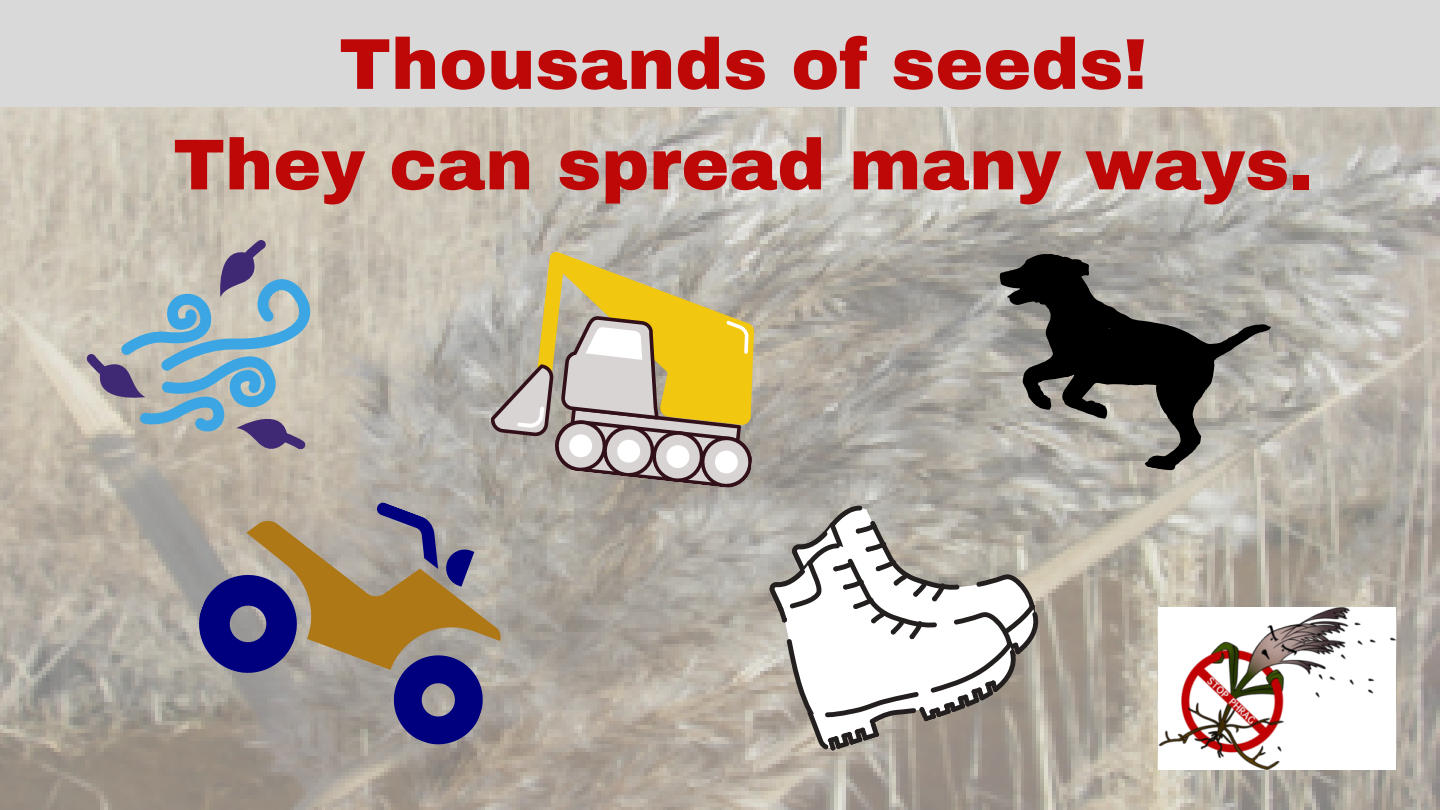 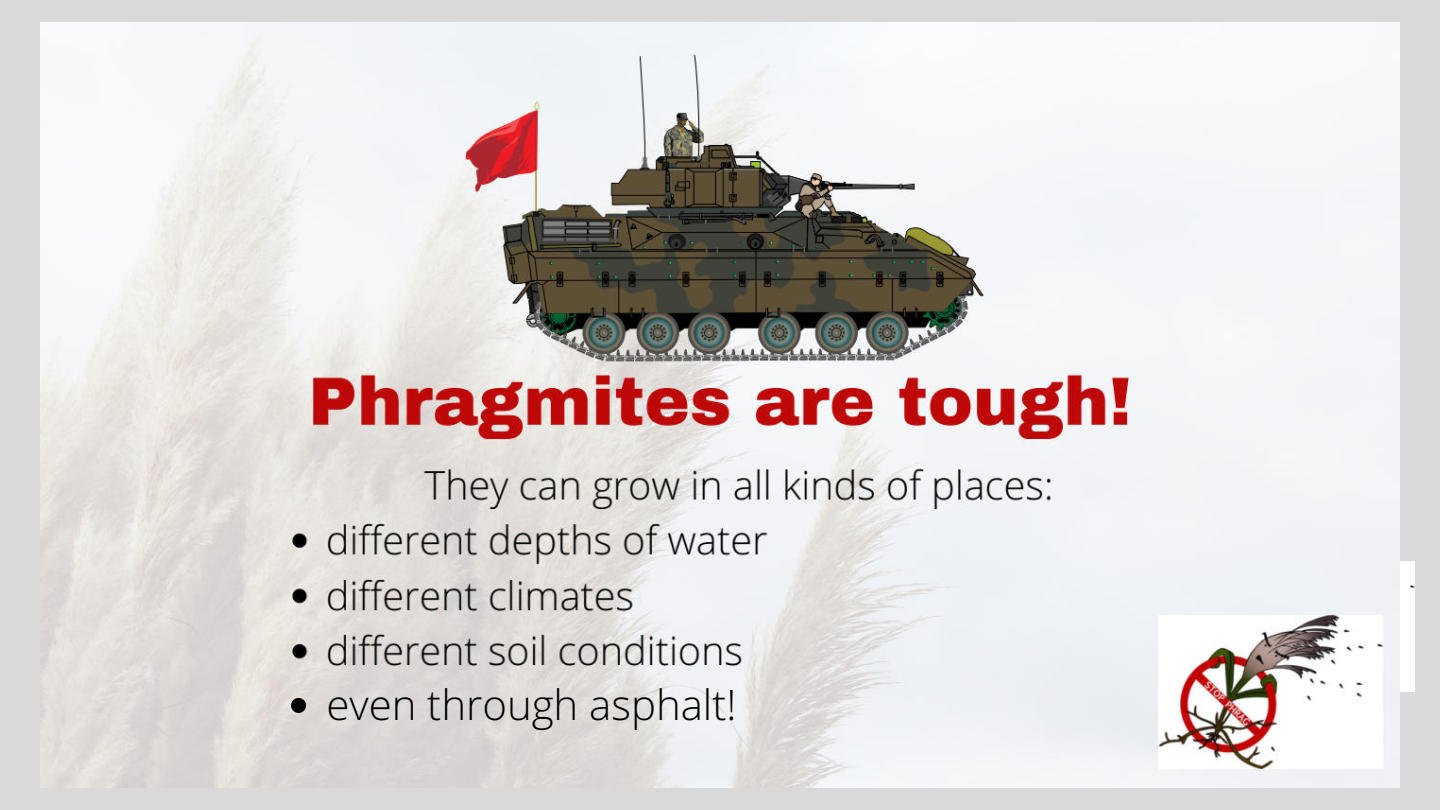 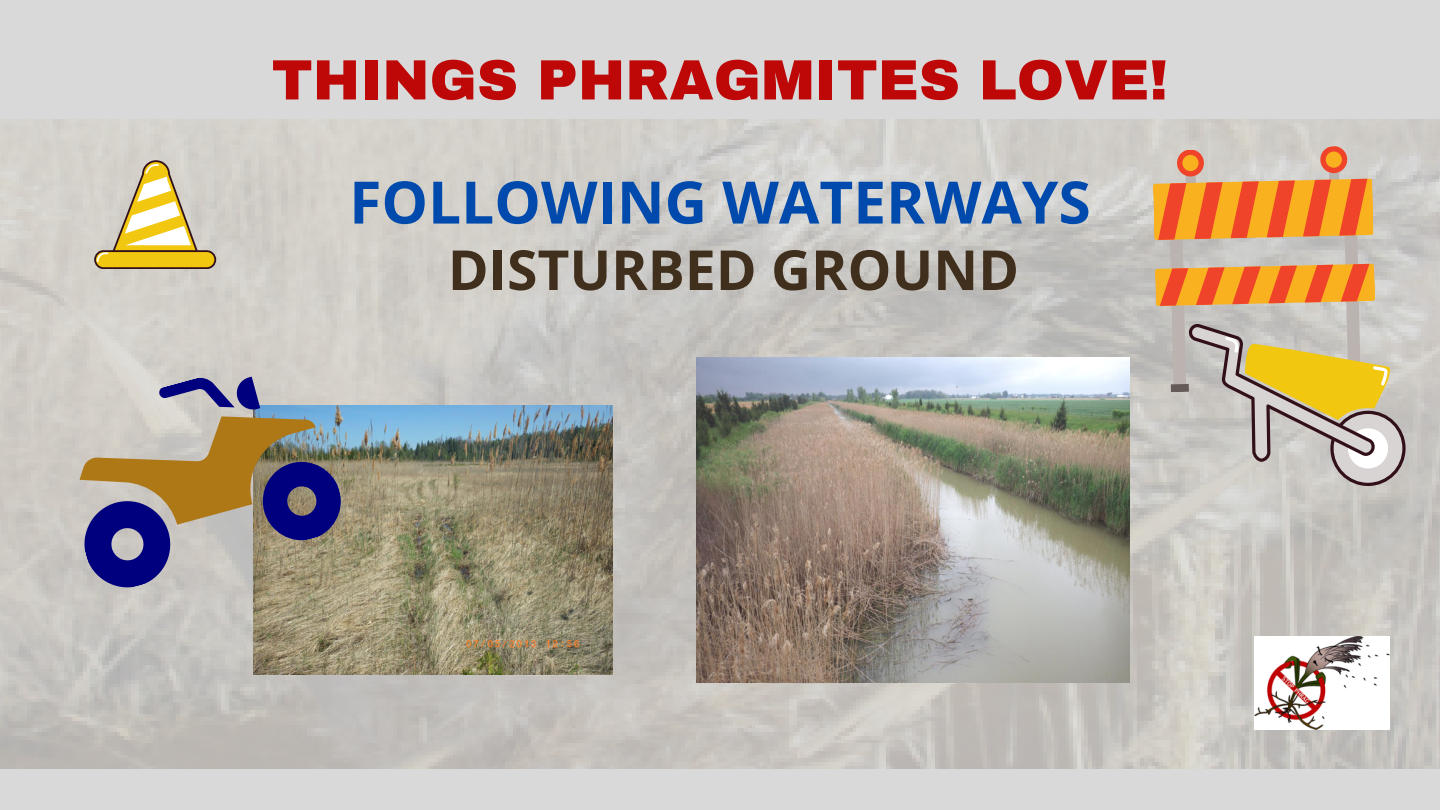 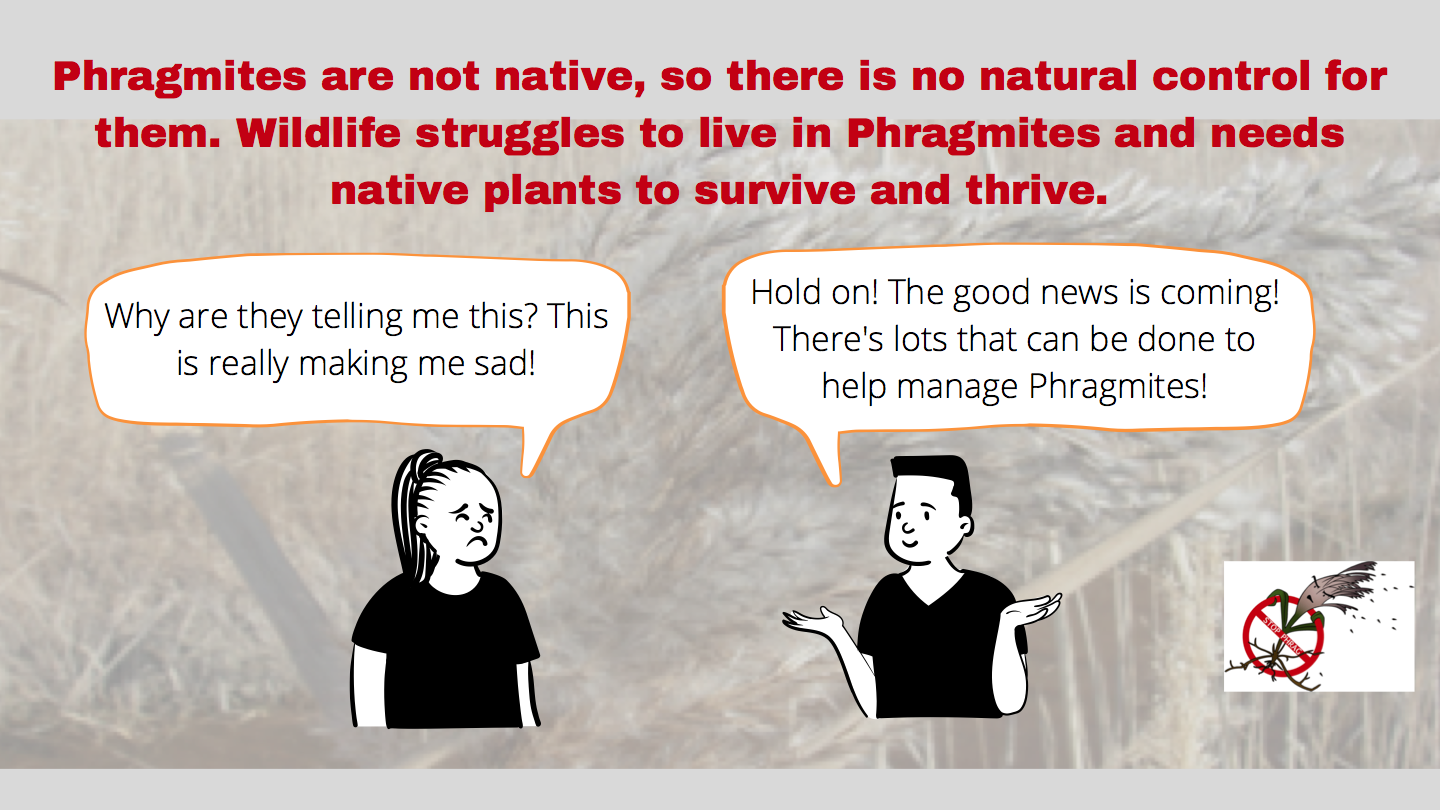 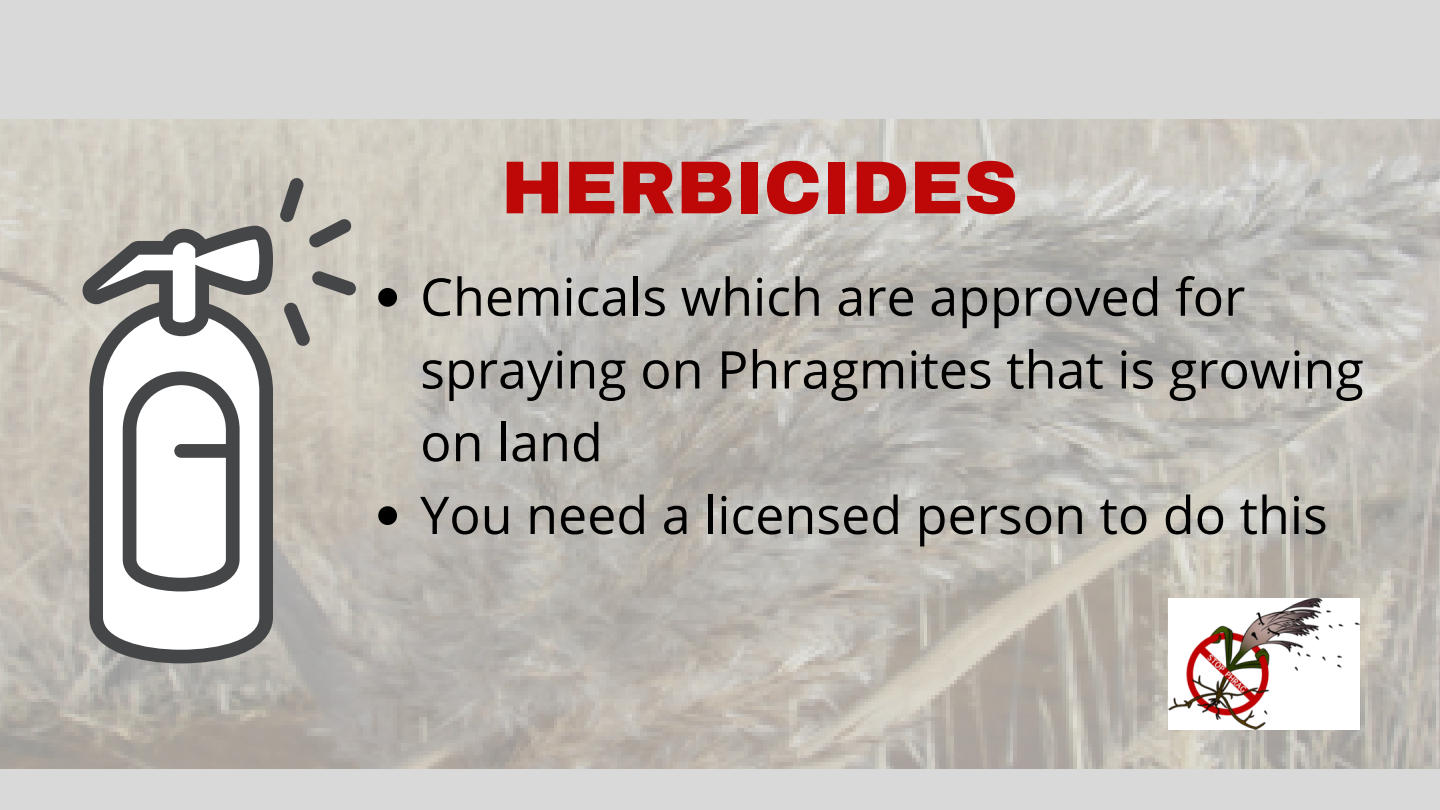 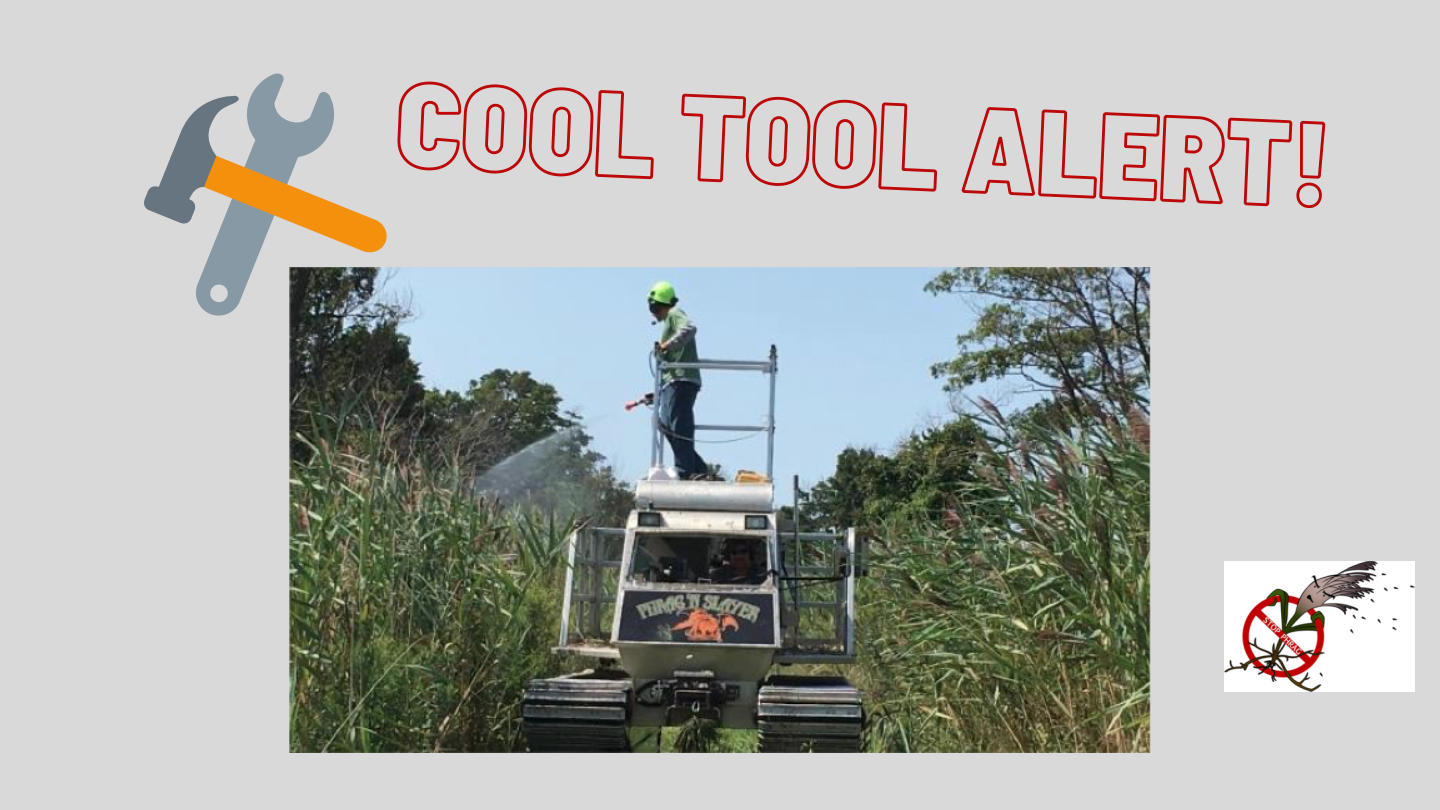 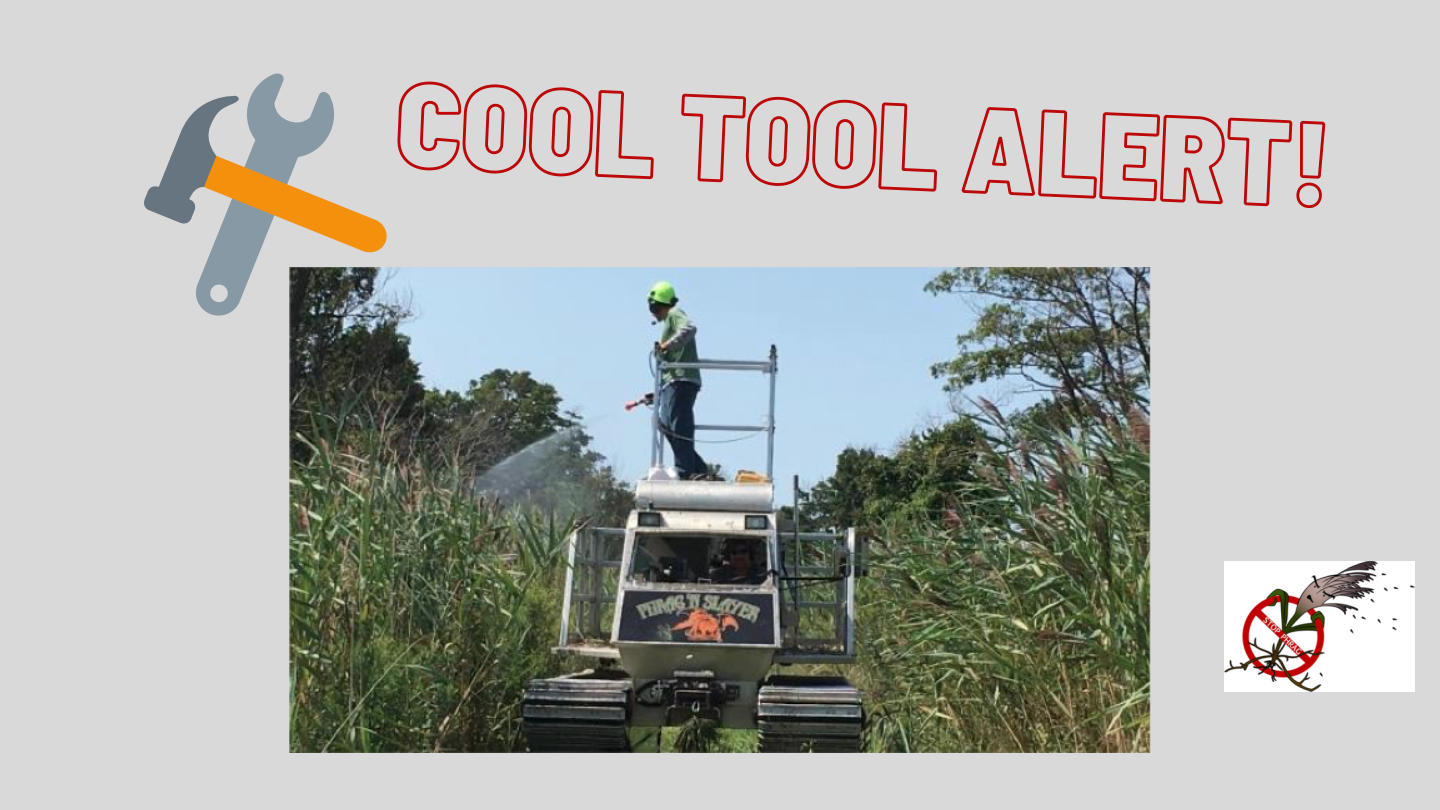 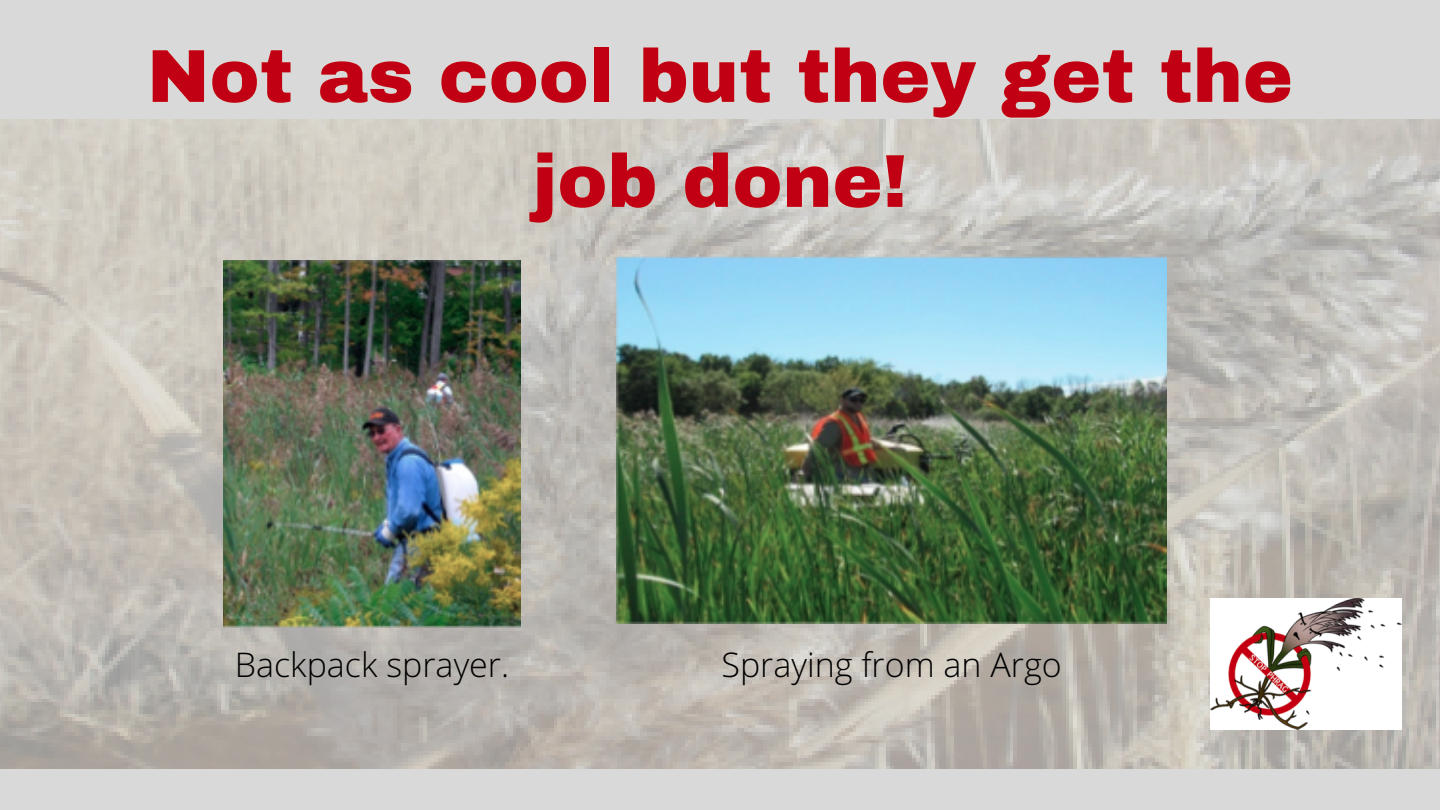 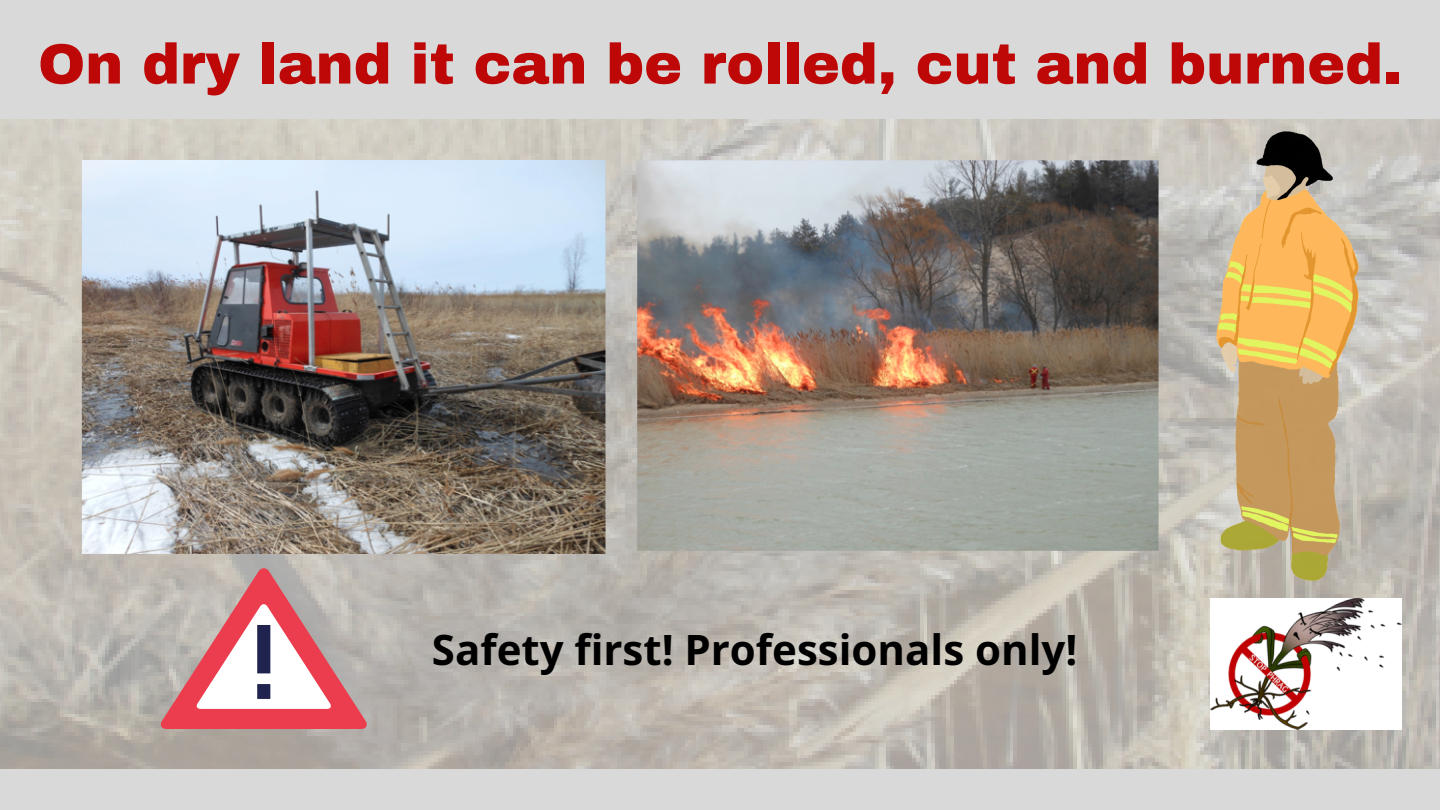 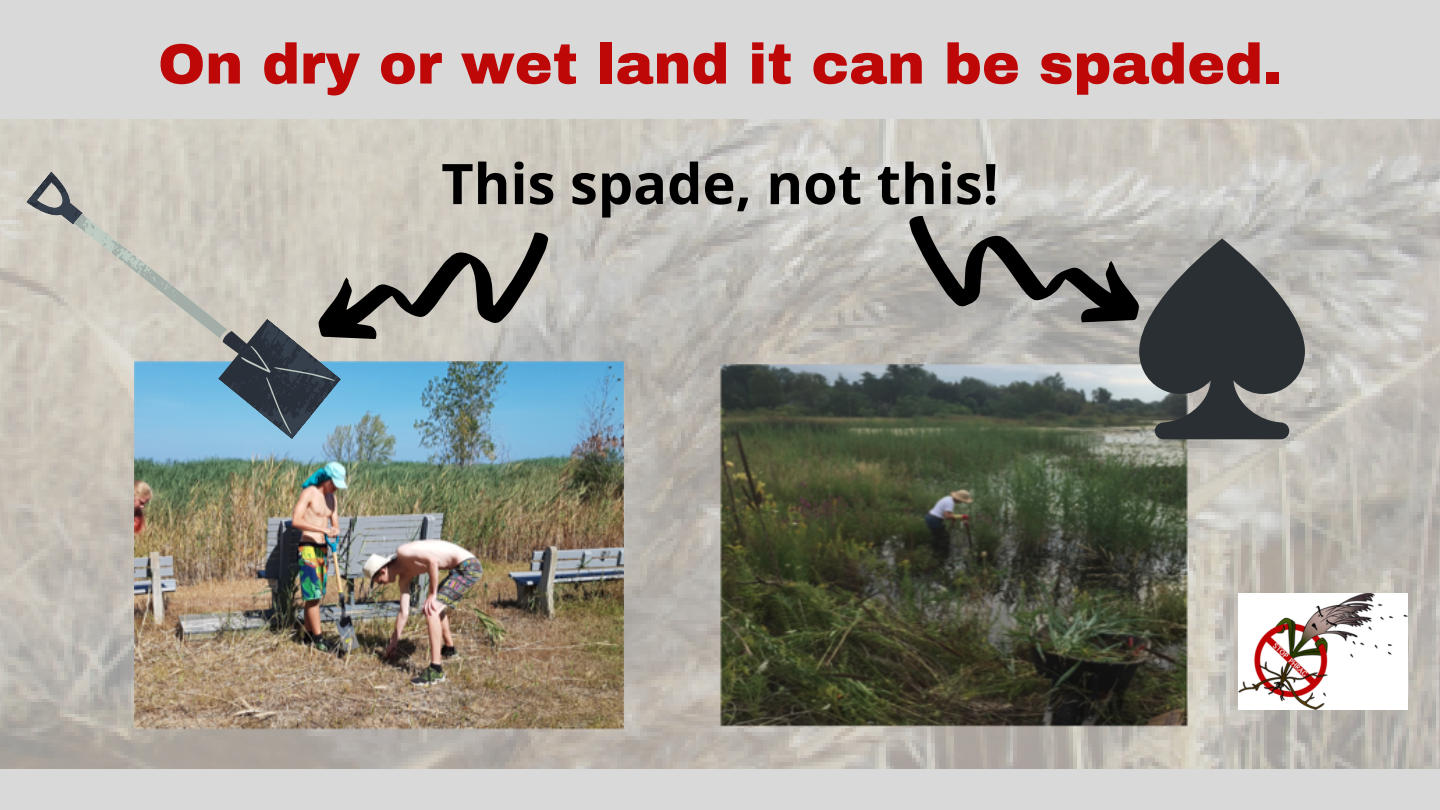 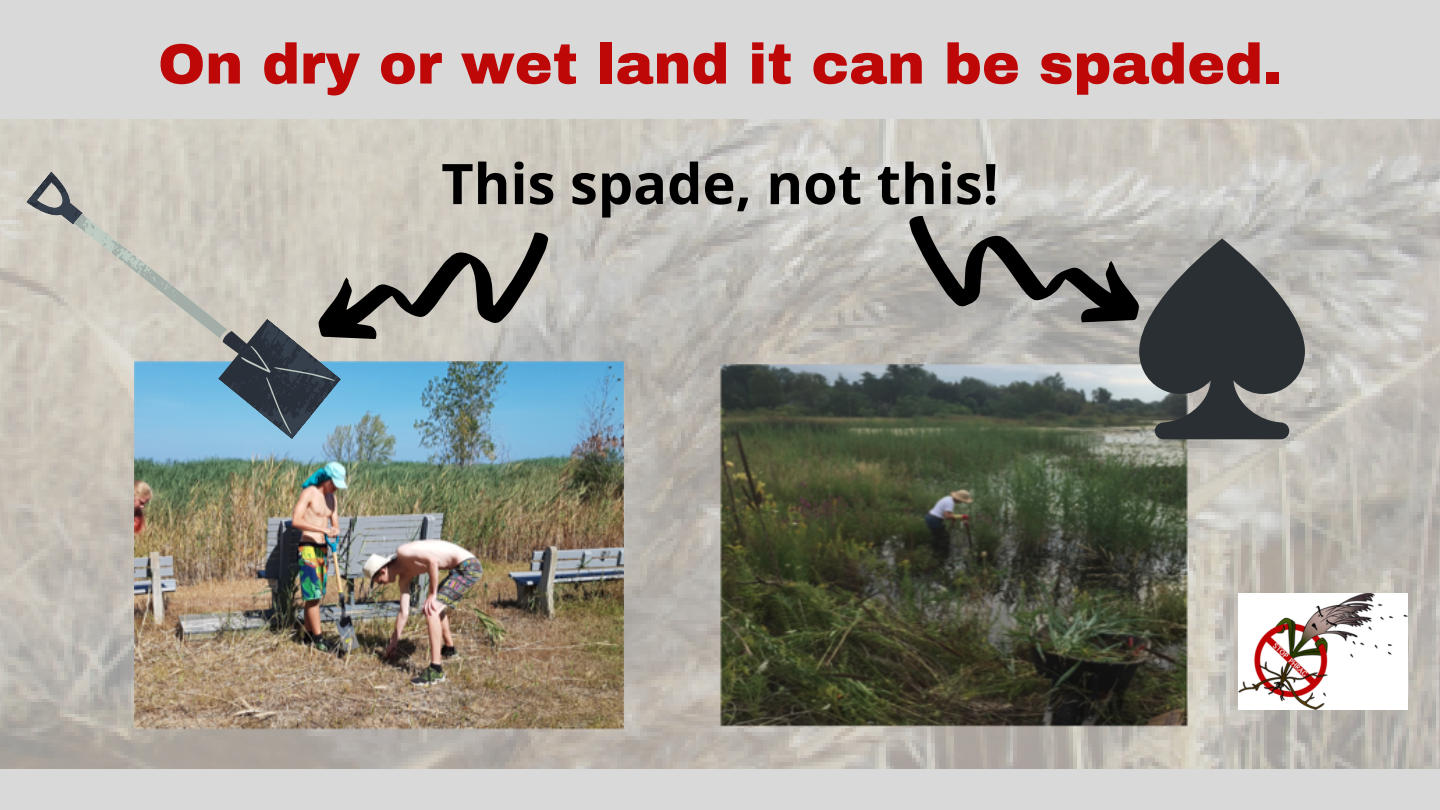 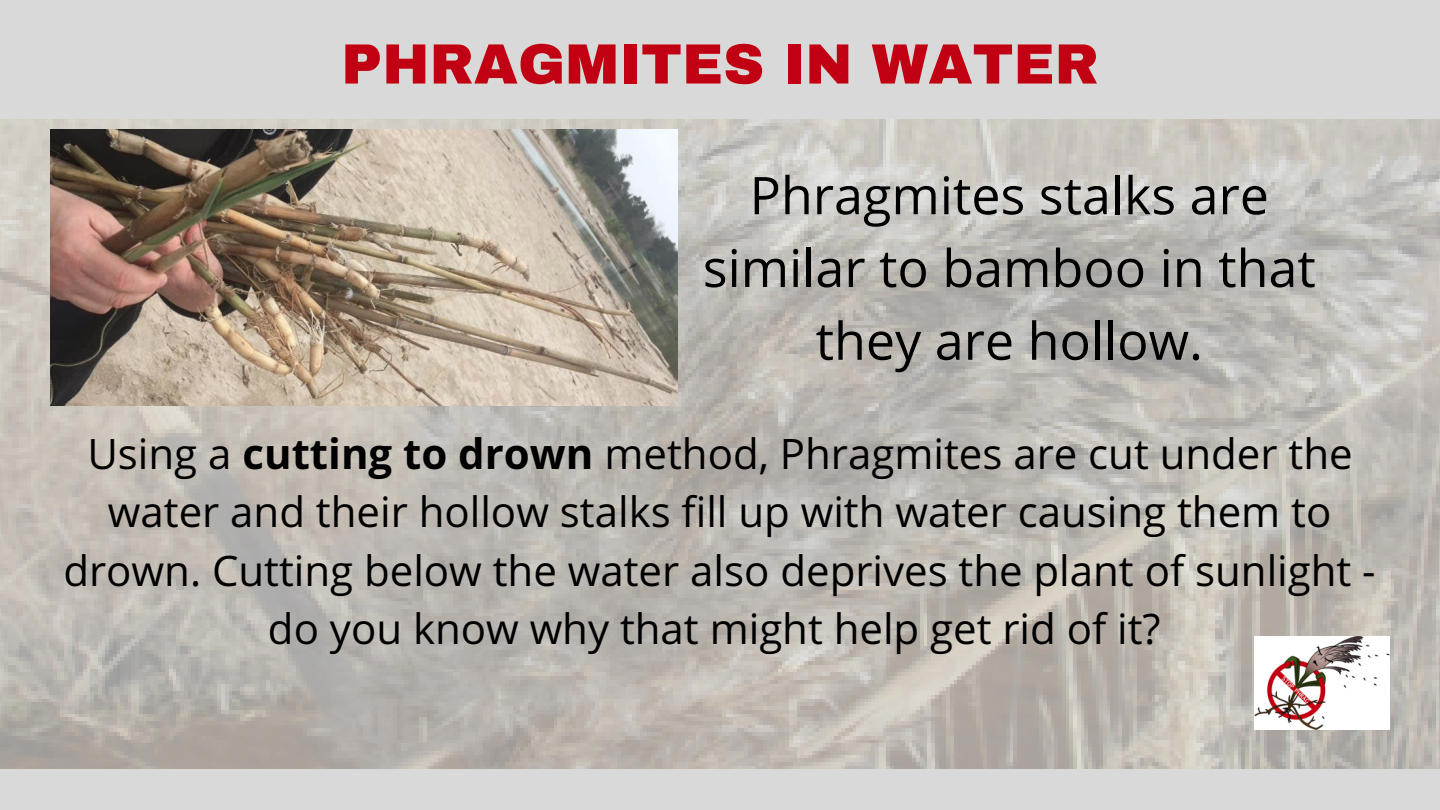 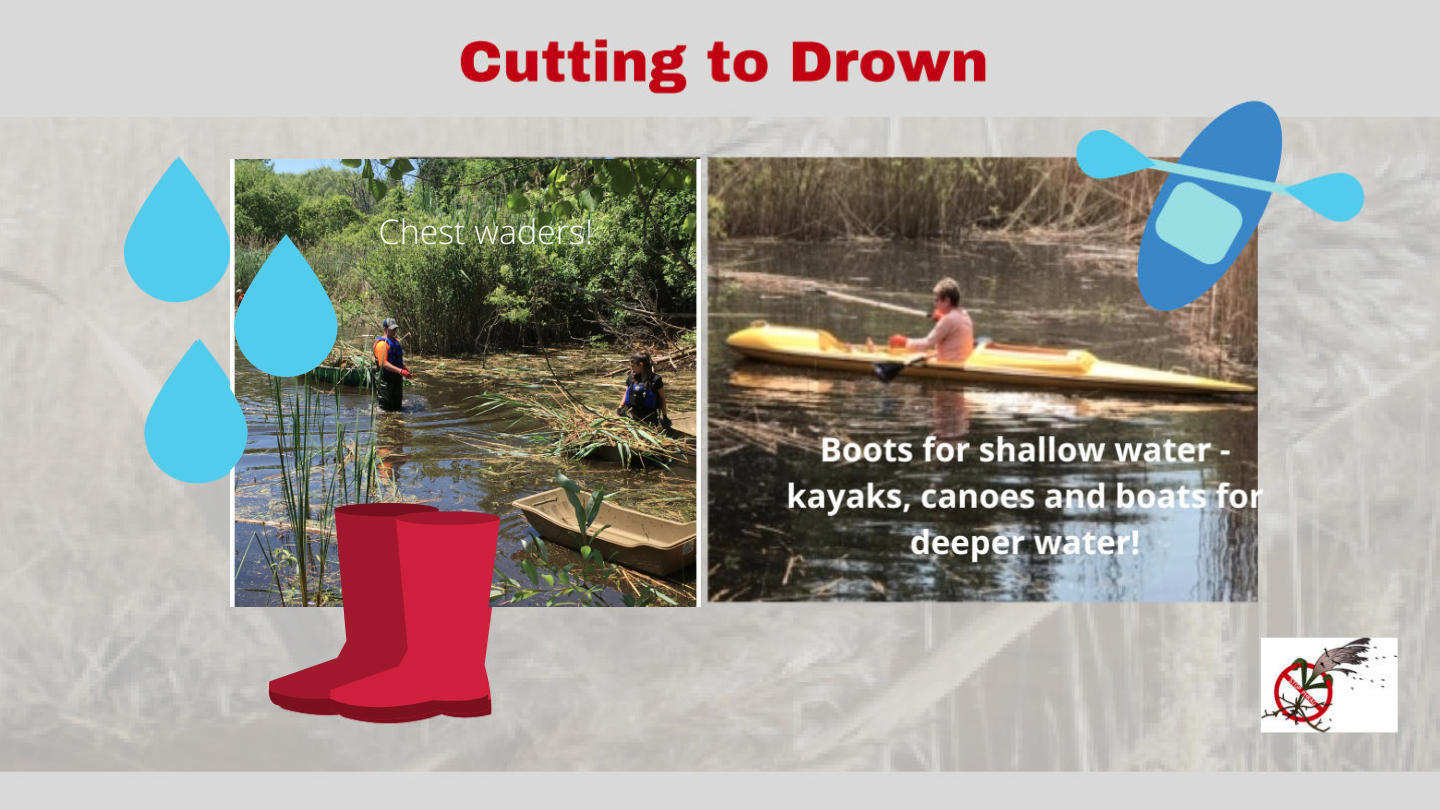 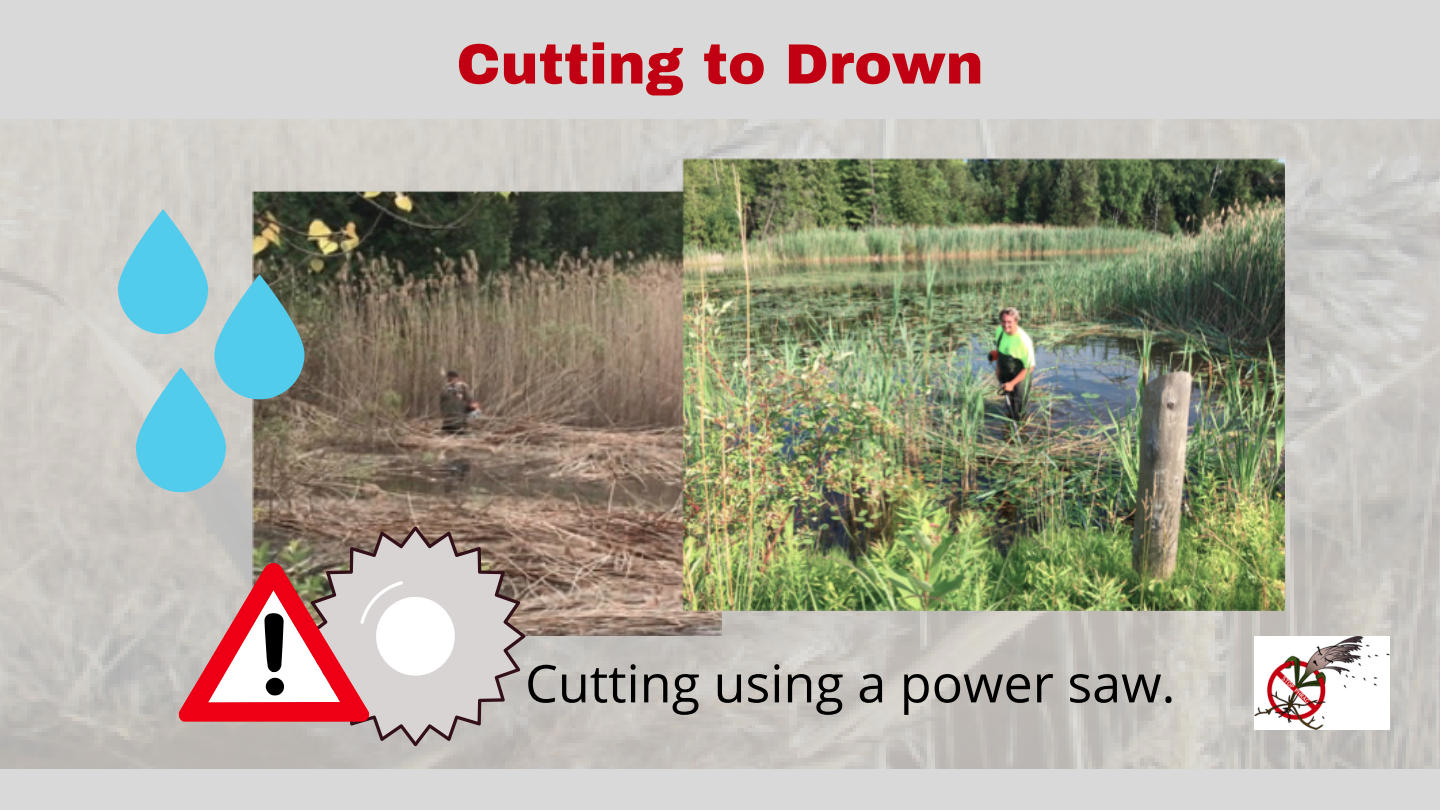 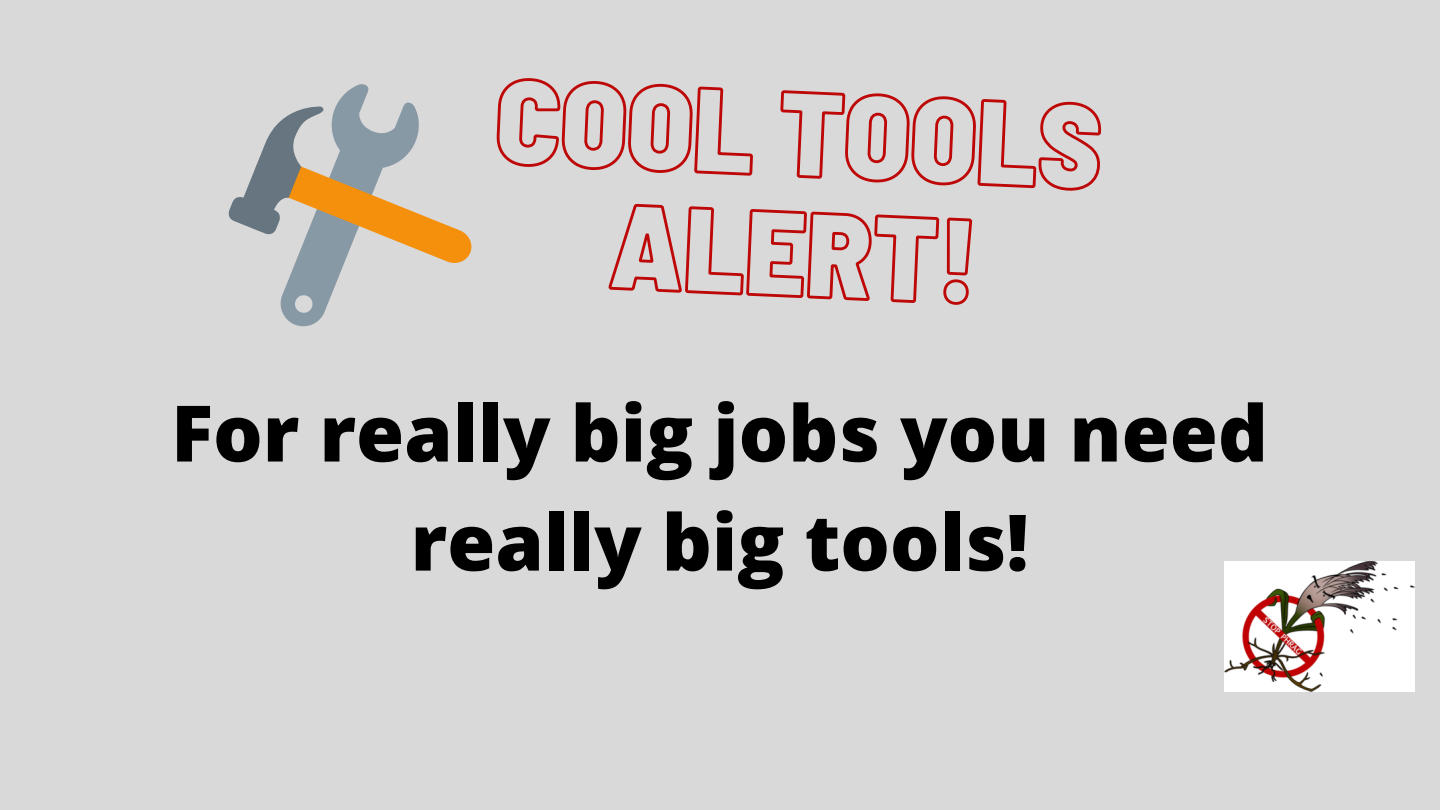 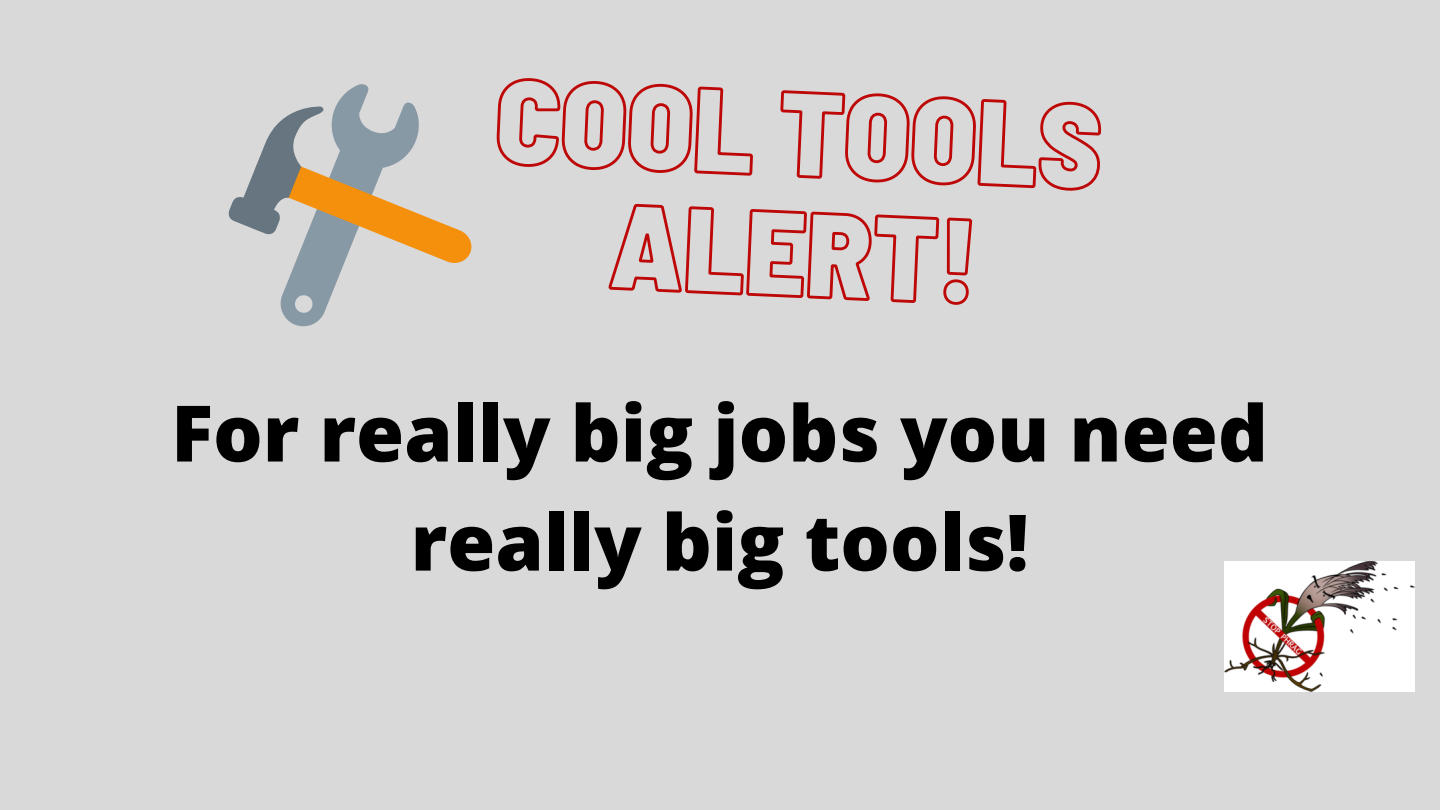 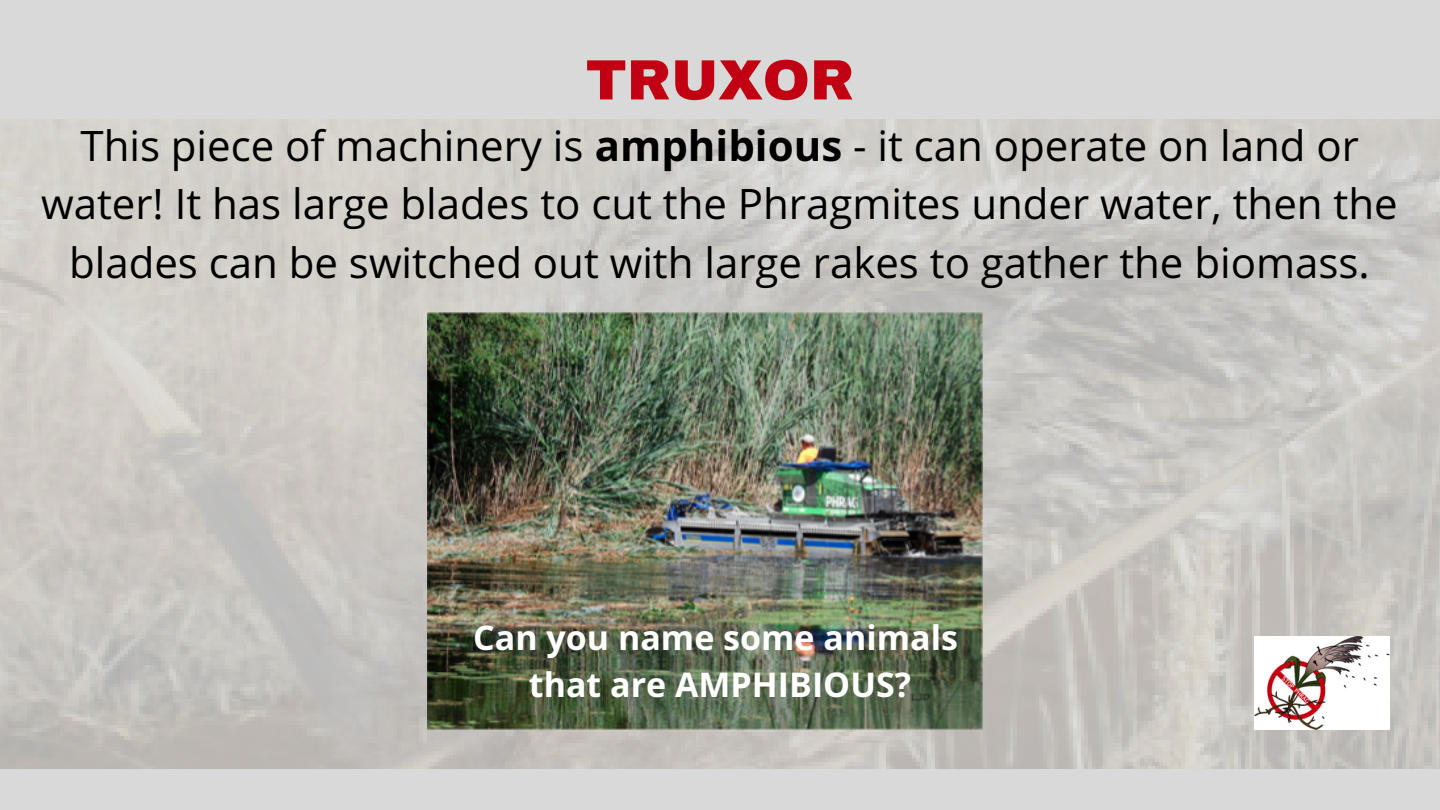 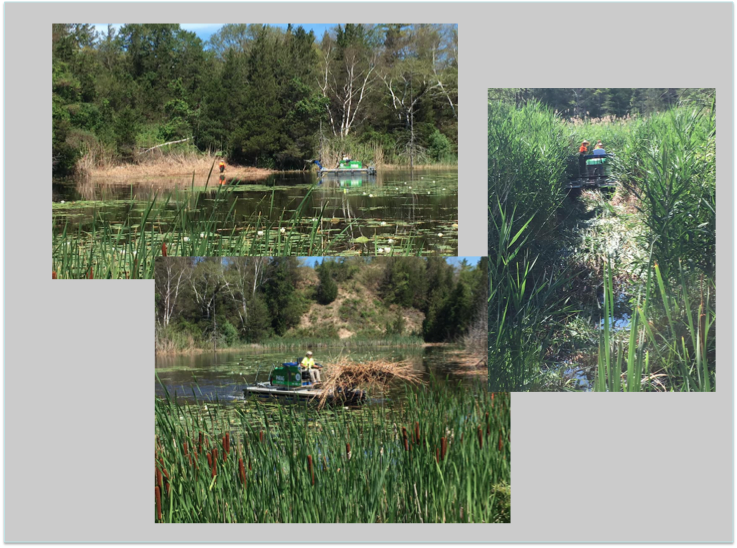 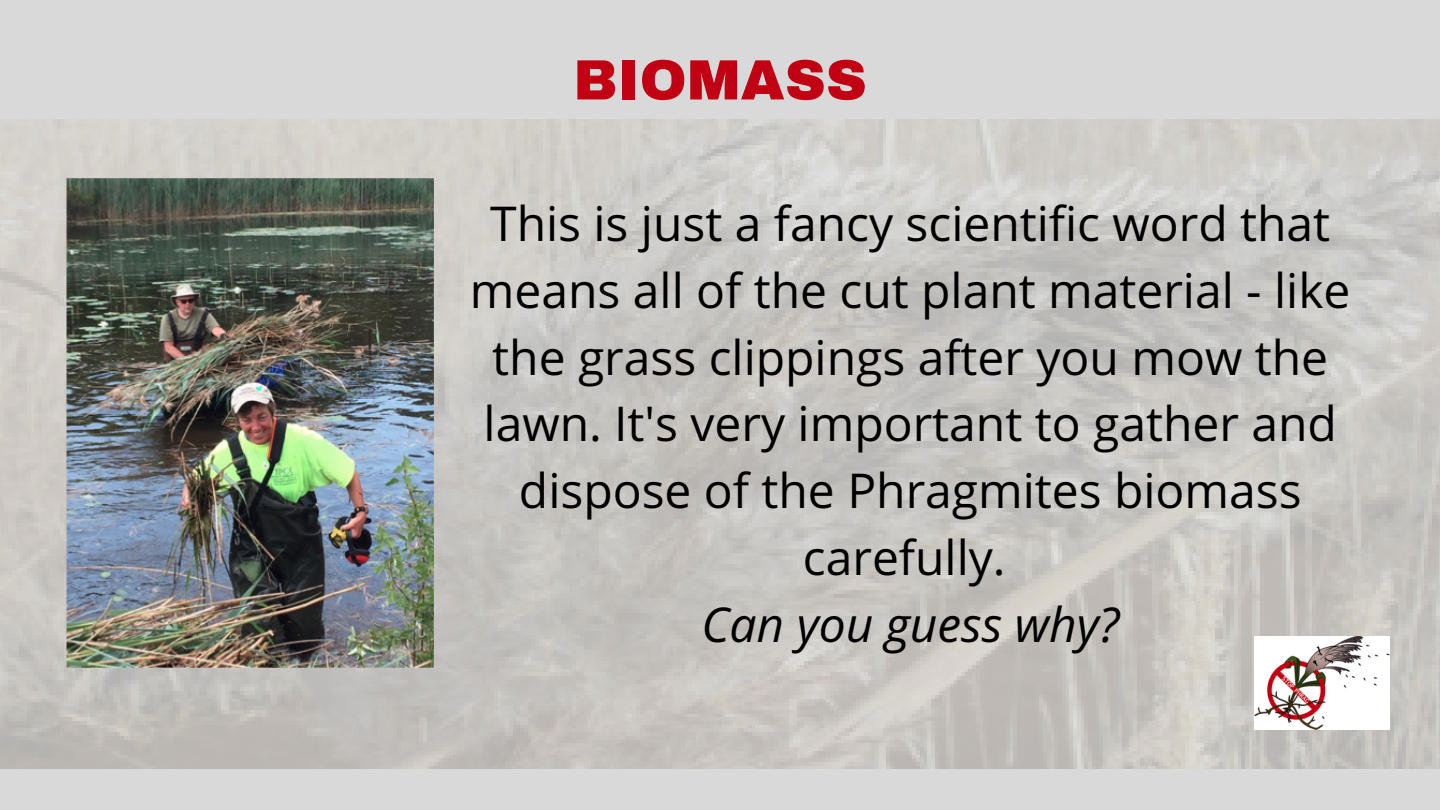 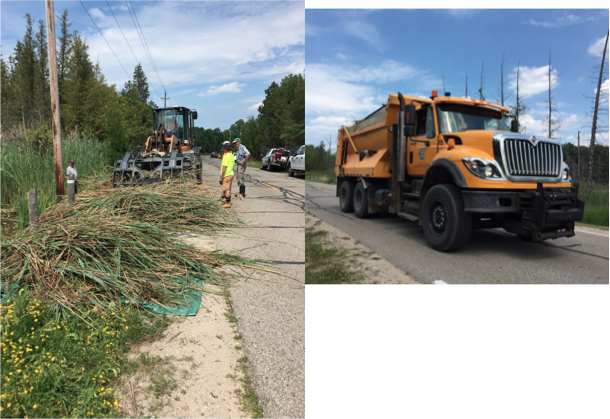 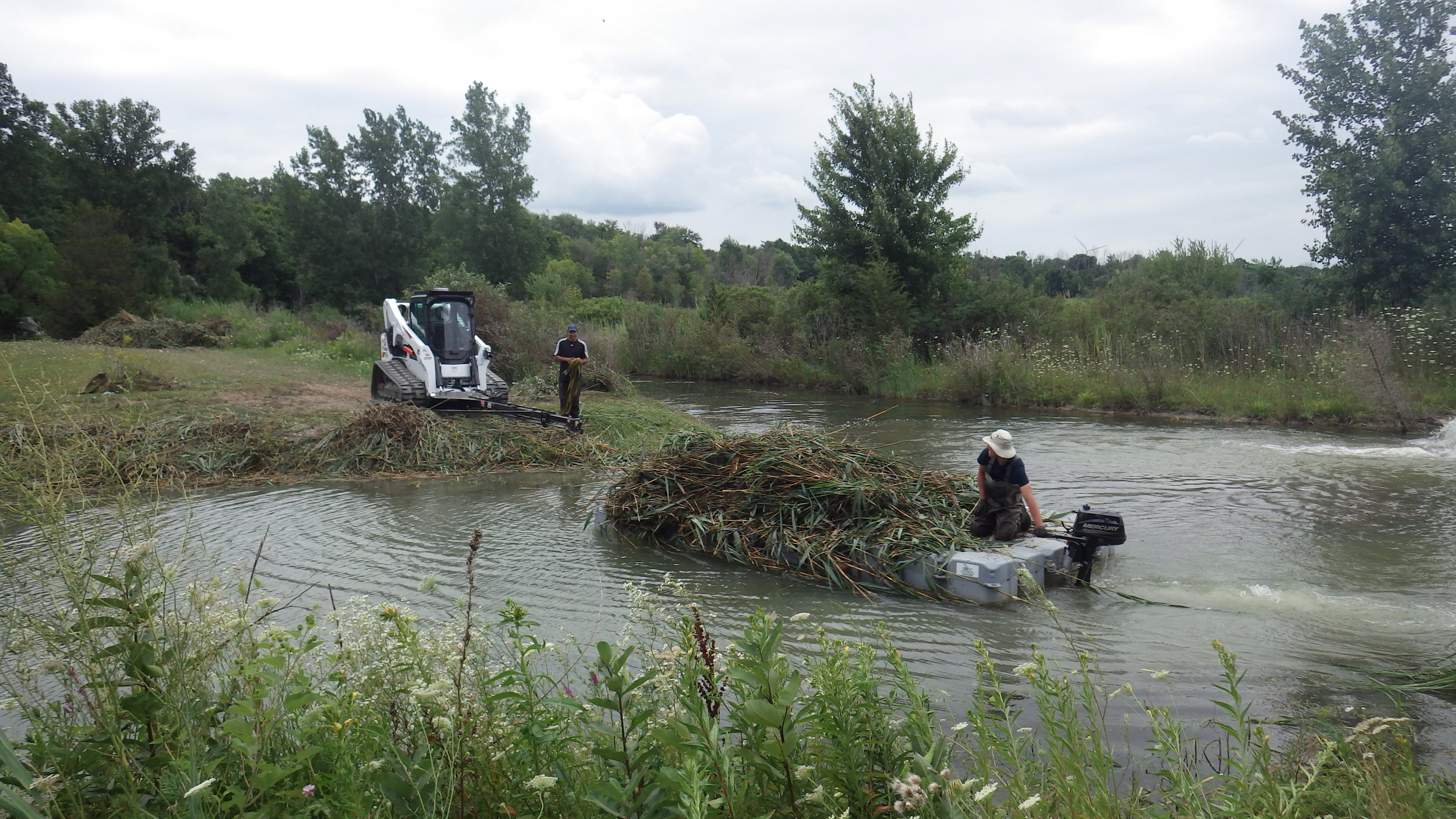 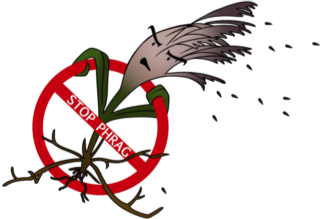 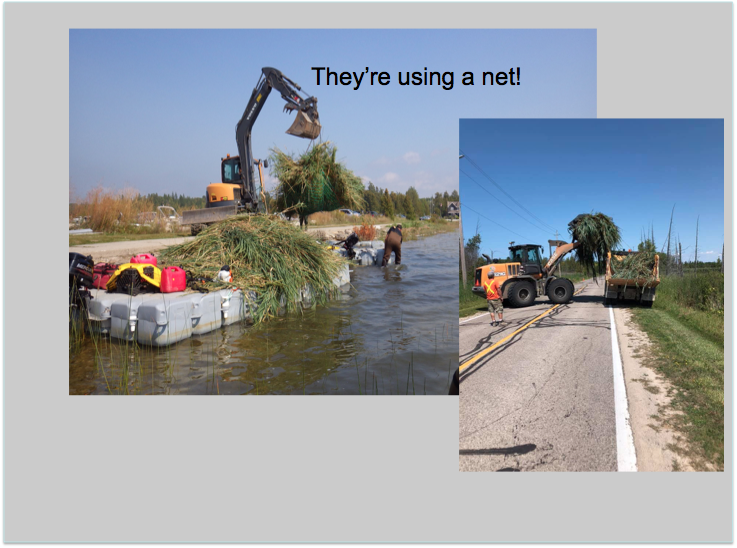 That’s a lot of Phragmites! Good thing they’ve got this heavy machinery to help!
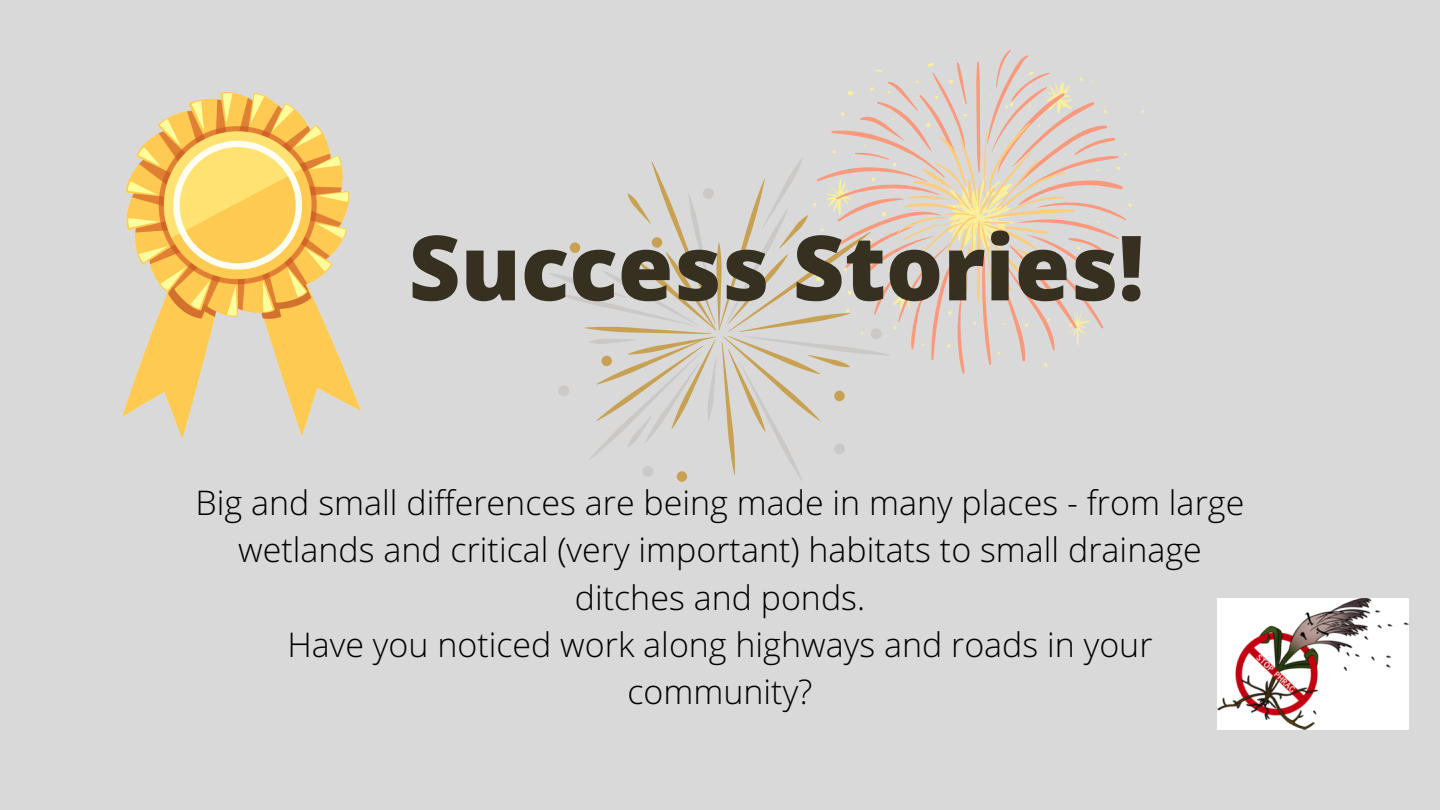 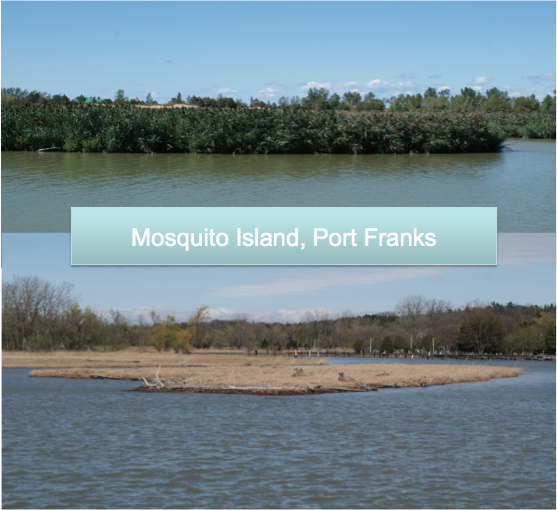 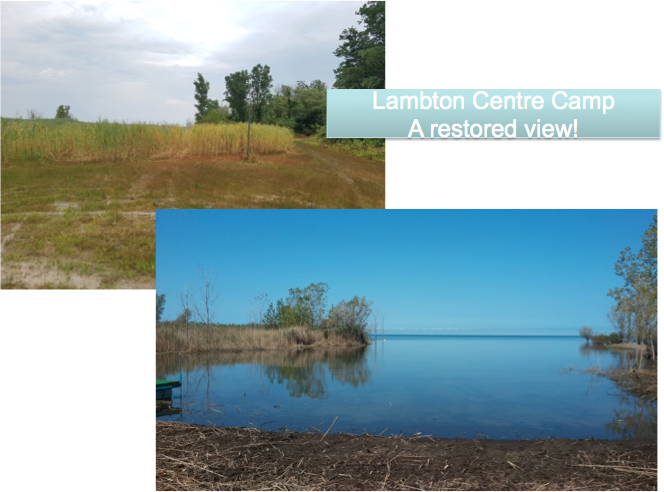 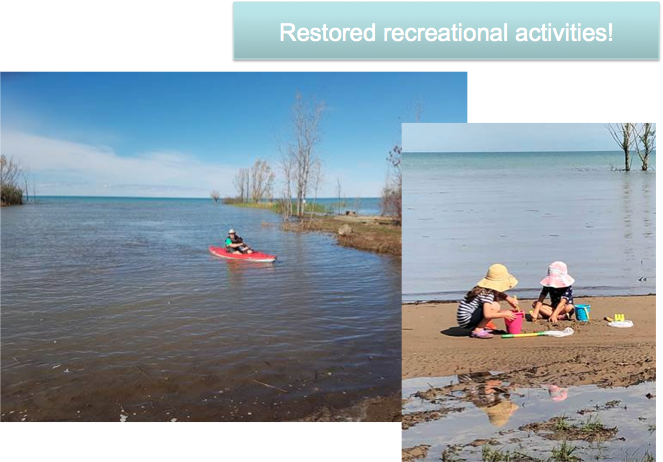 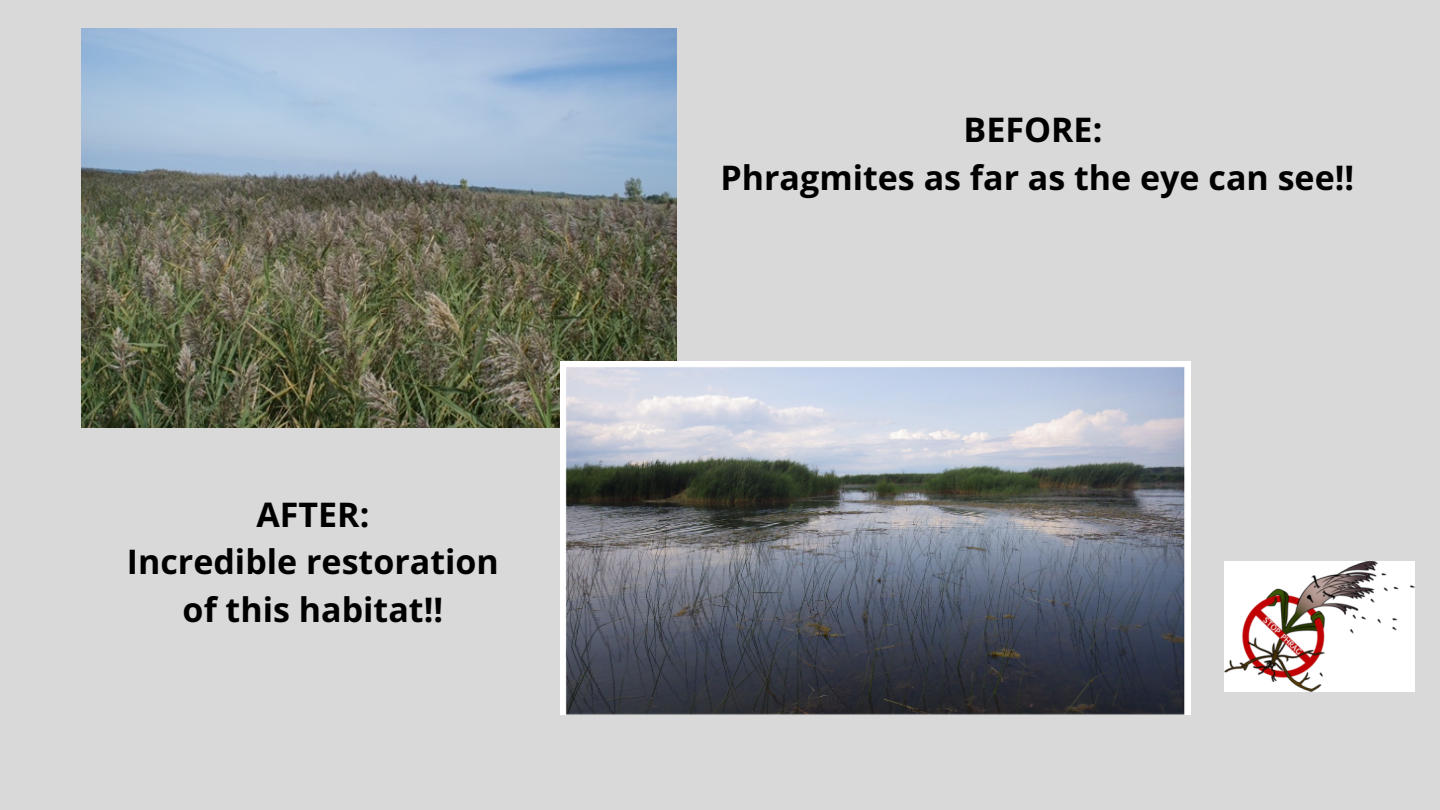 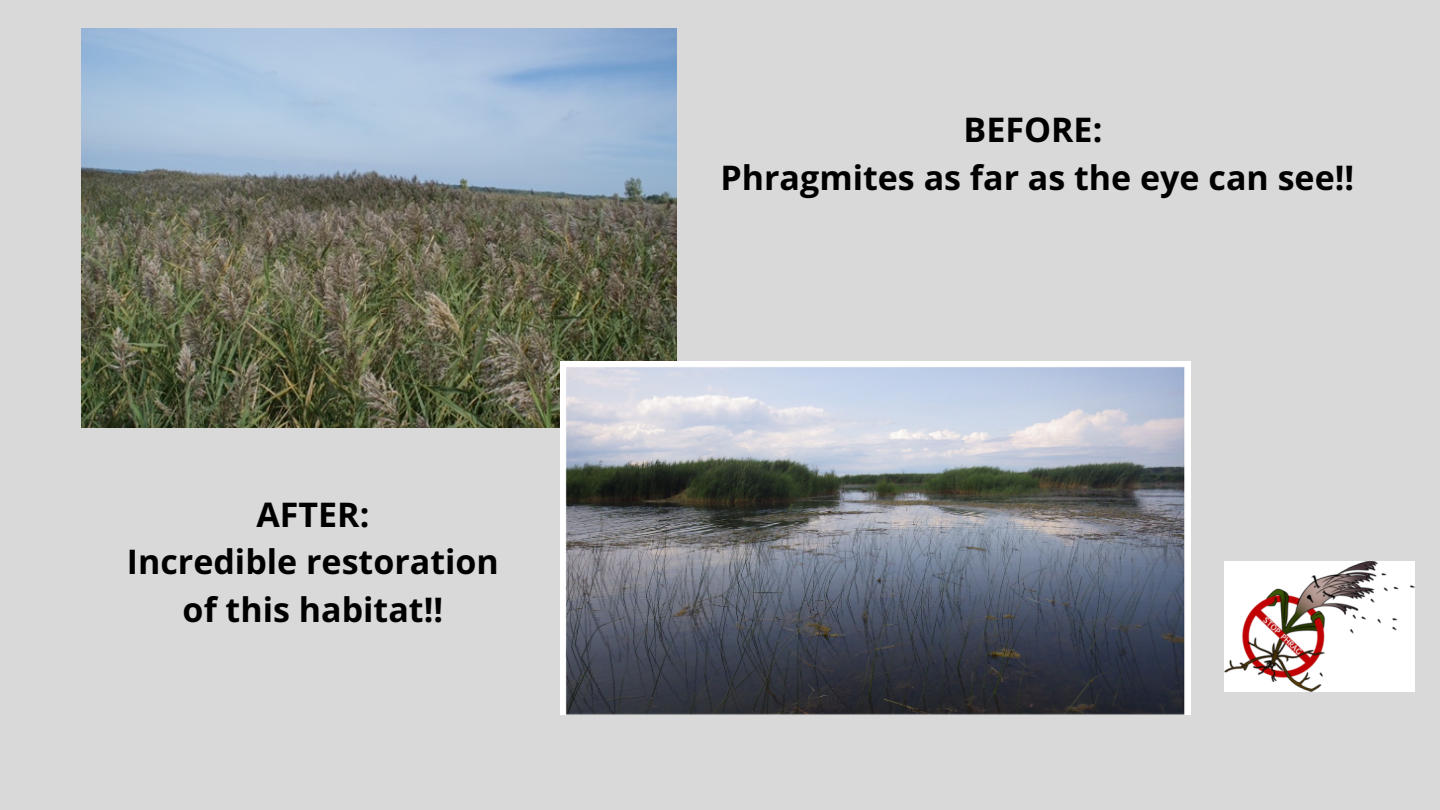 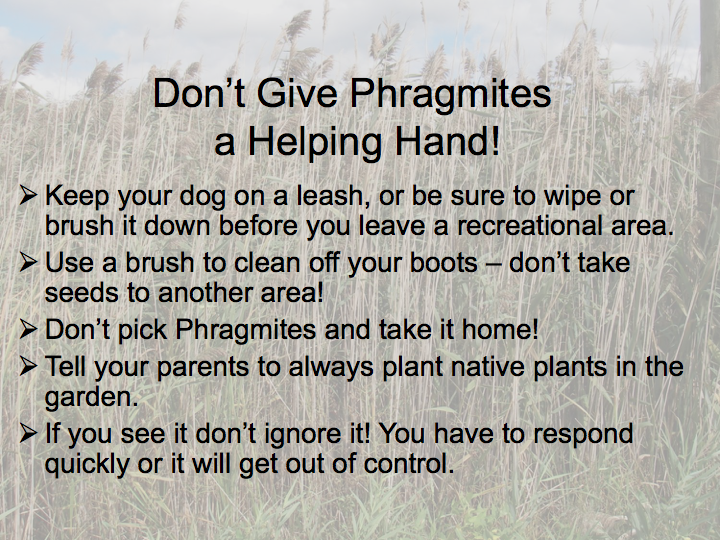 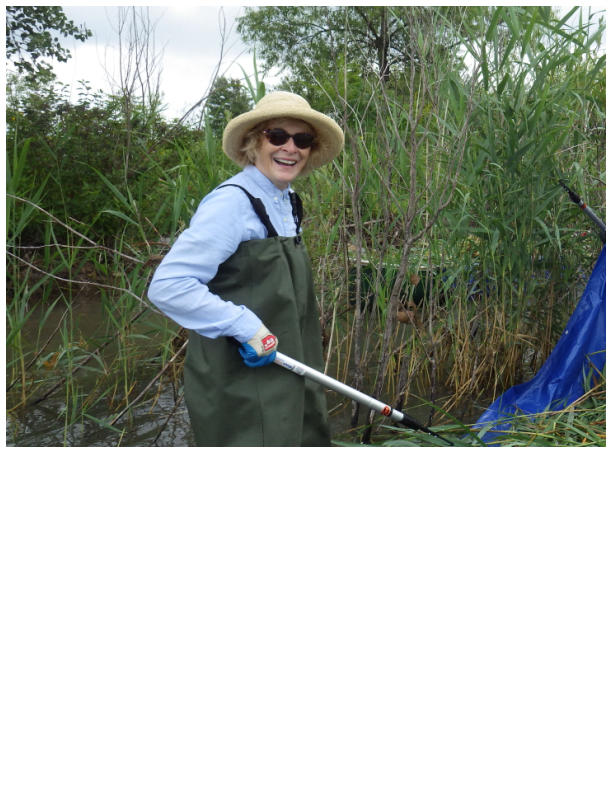 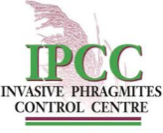 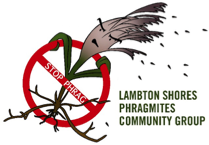 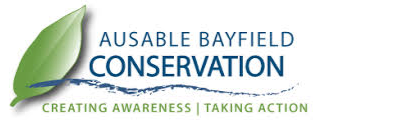 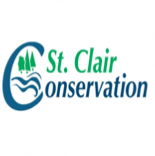 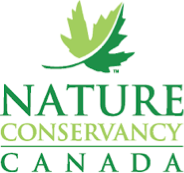 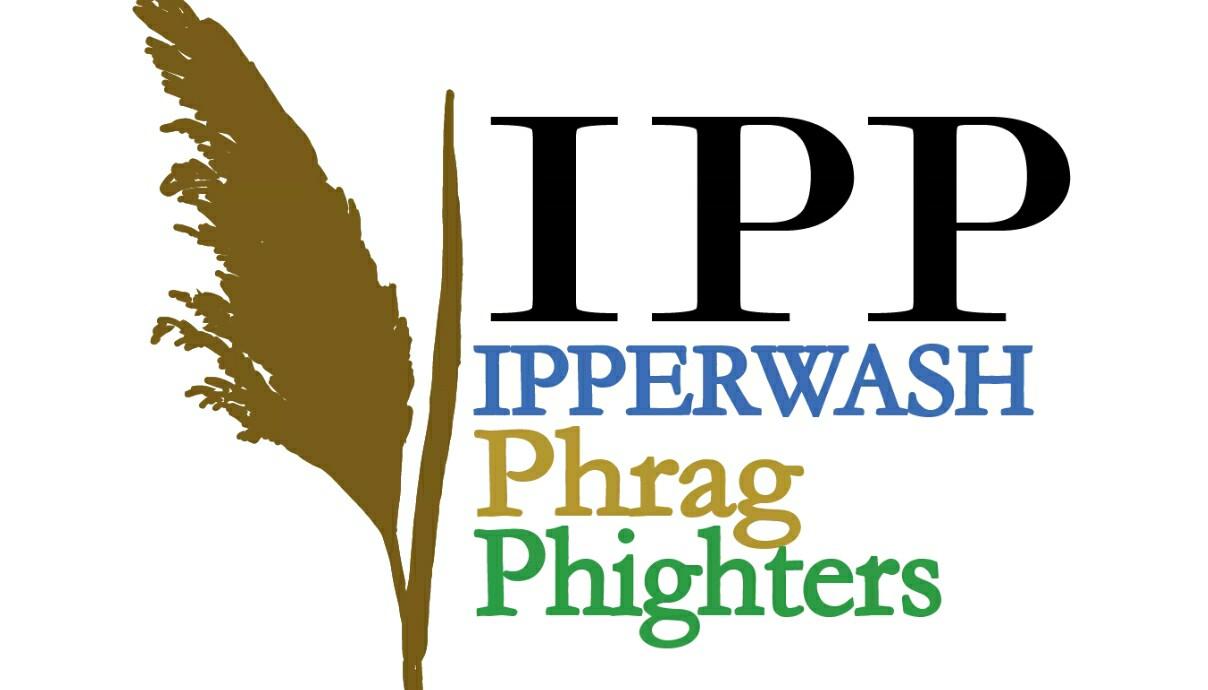 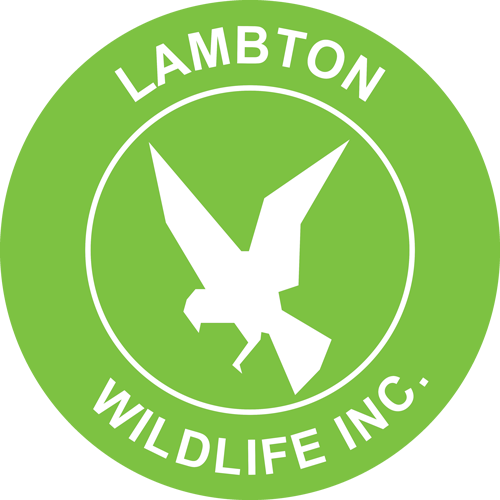 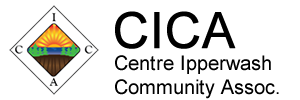 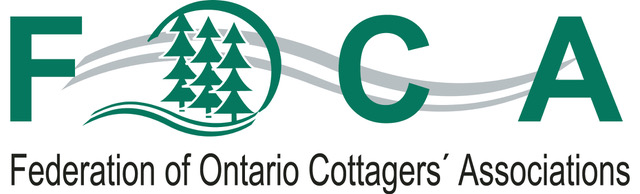 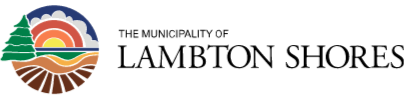 Even one person can make a BIG DIFFERENCE!

Working together in partnership, community organizations and service clubs, conservation authorities, different levels of government and many volunteers can conquer Phragmites!
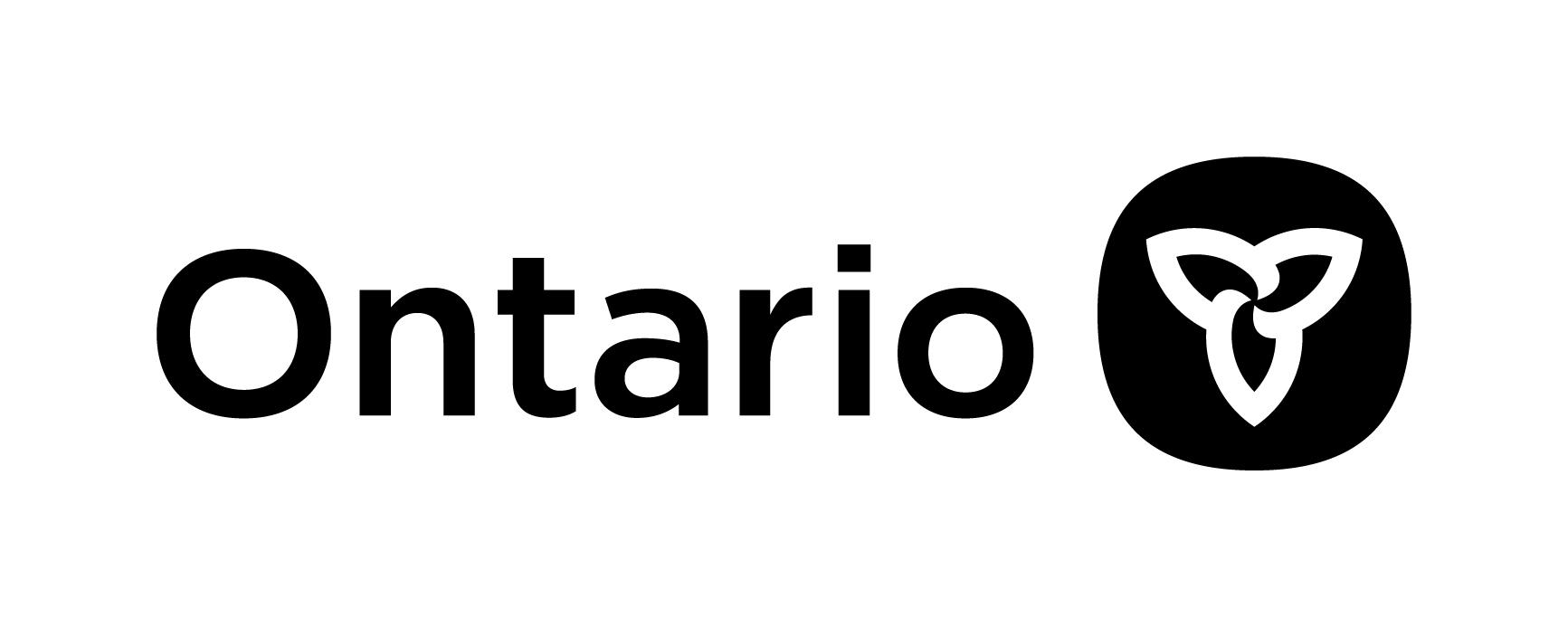 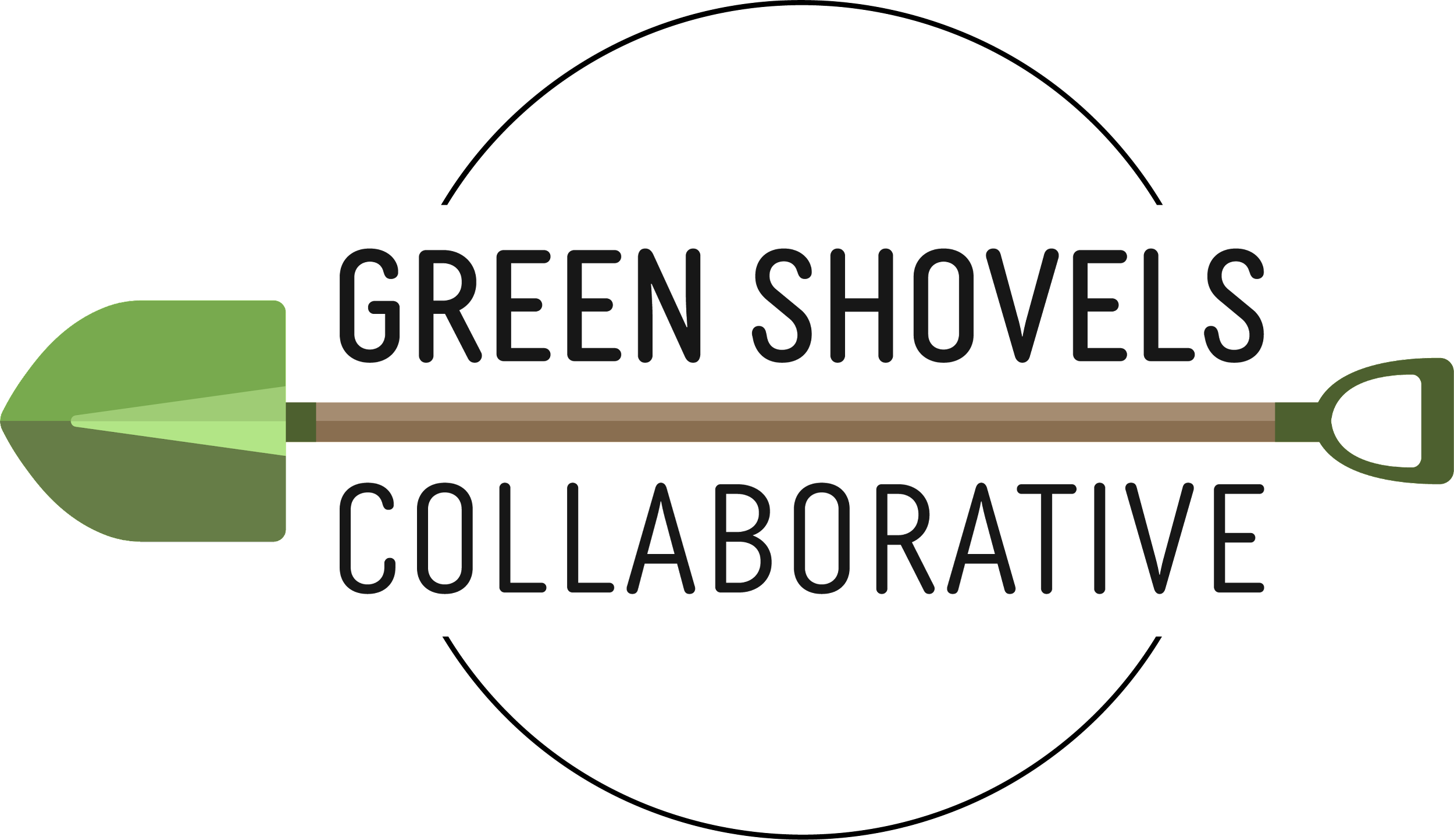 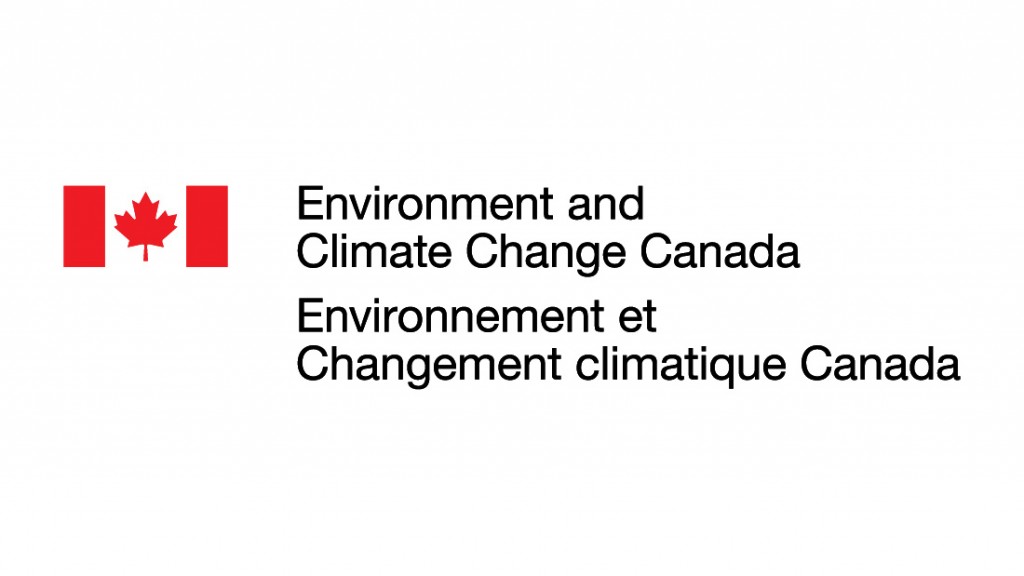 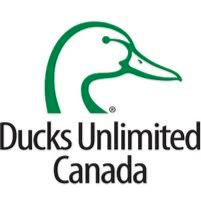 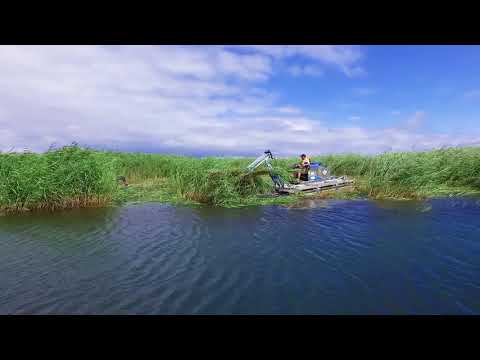 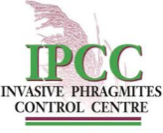 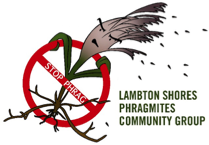 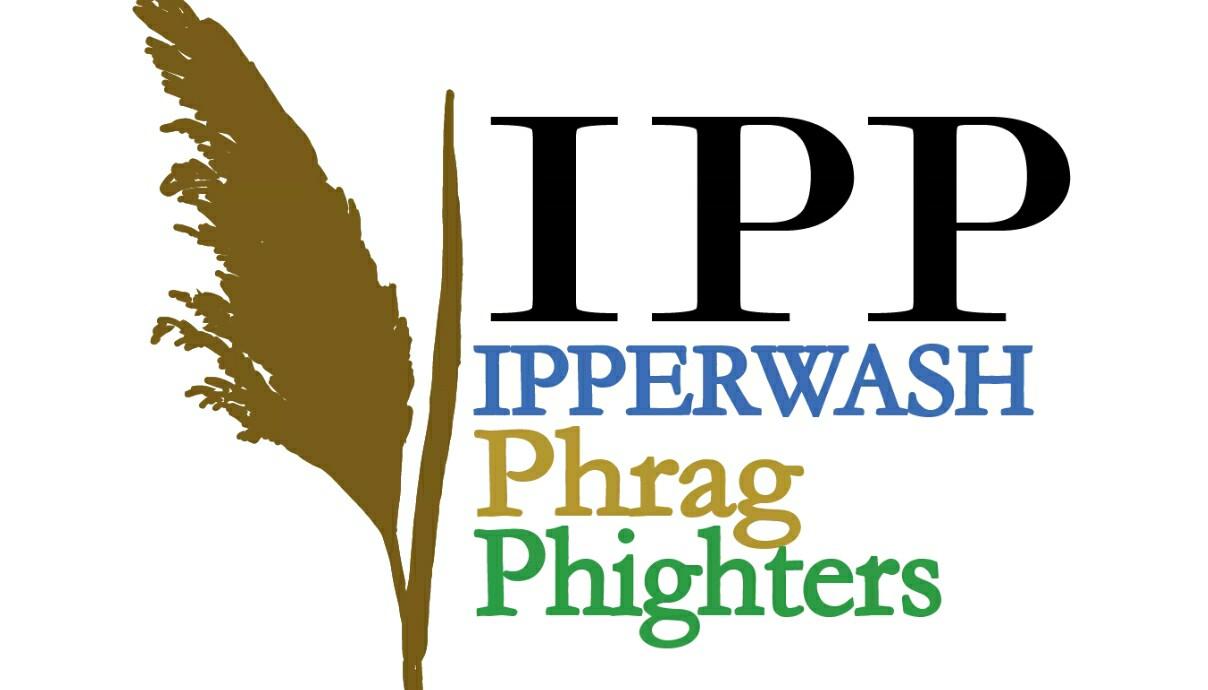 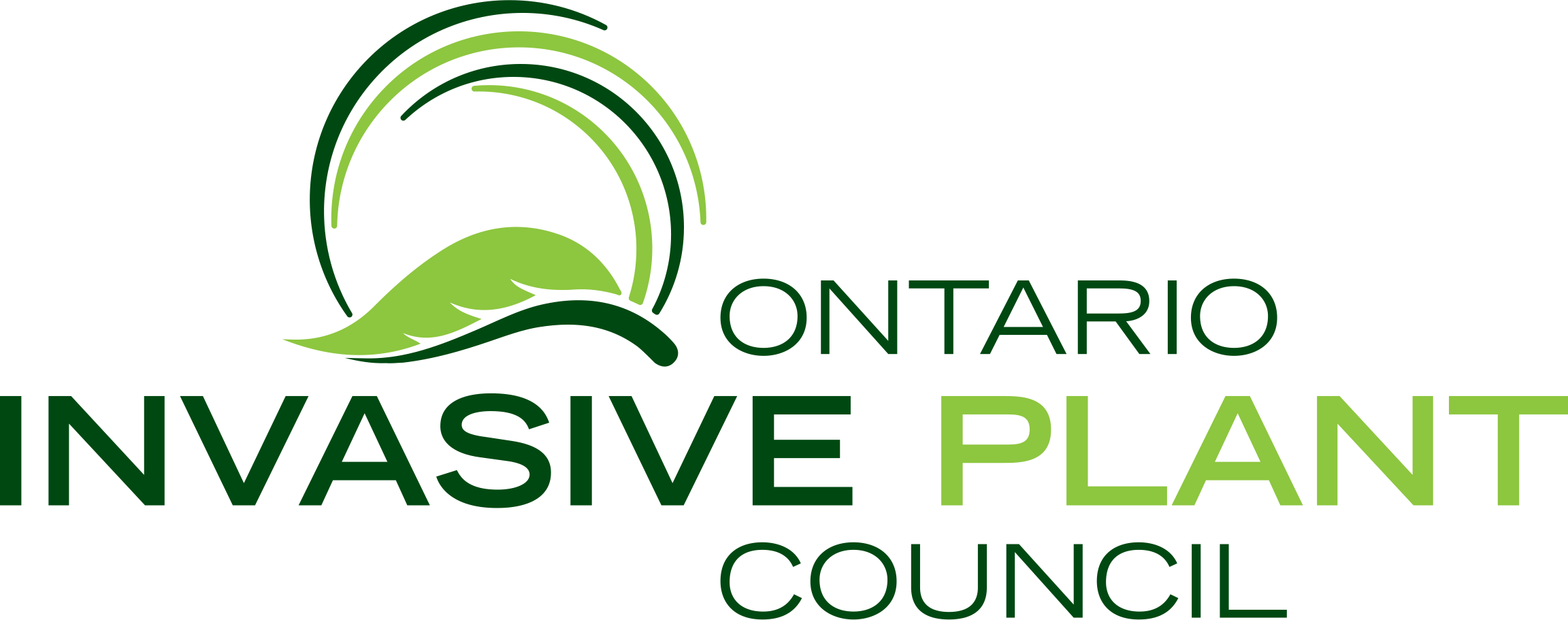 Click on the logos above to navigate to websites with more information!
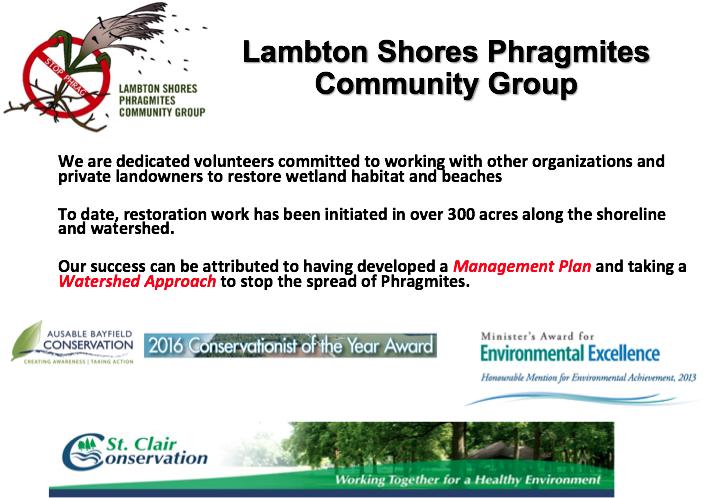